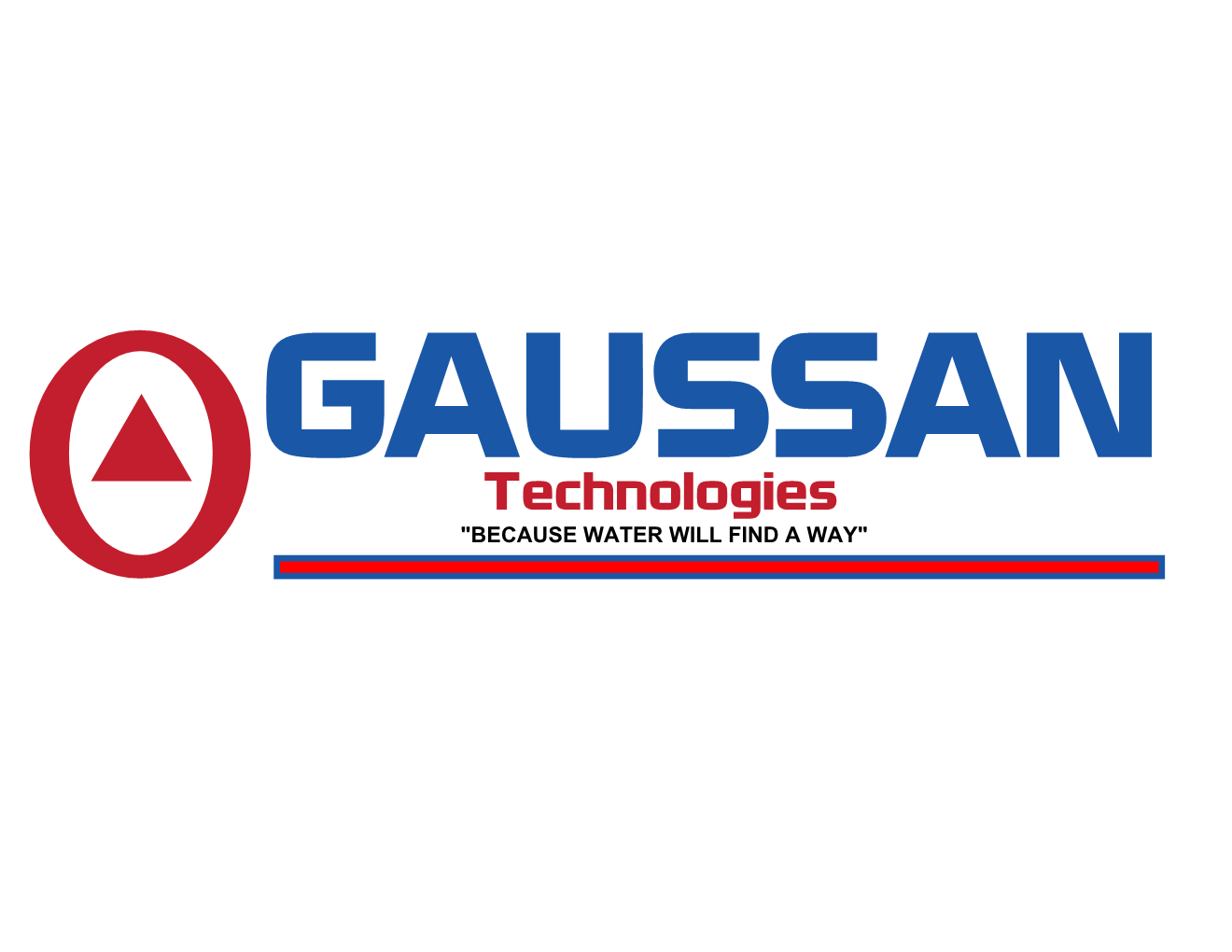 ELECTRONIC LEAK DETECTION FOR ROOFING, WATERPROOFING and CIVIL MEMBRANES
Disclaimer
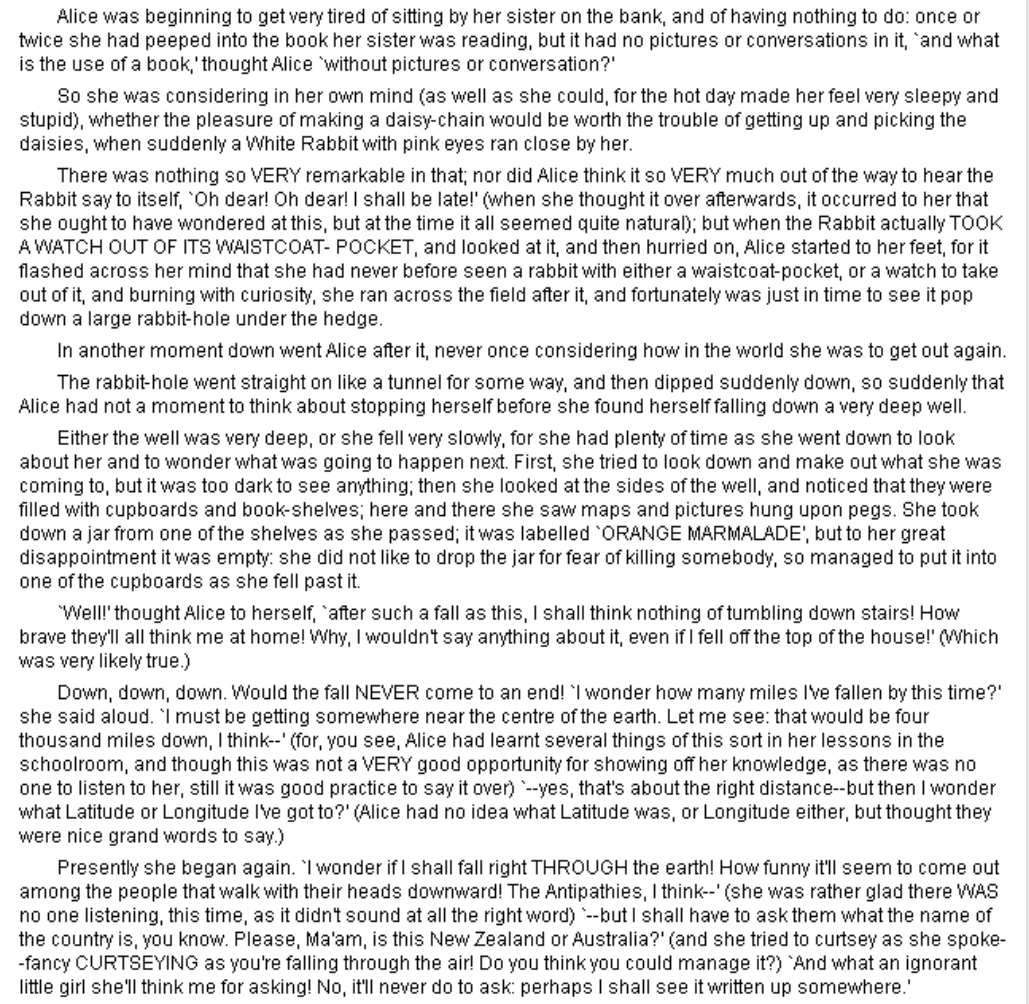 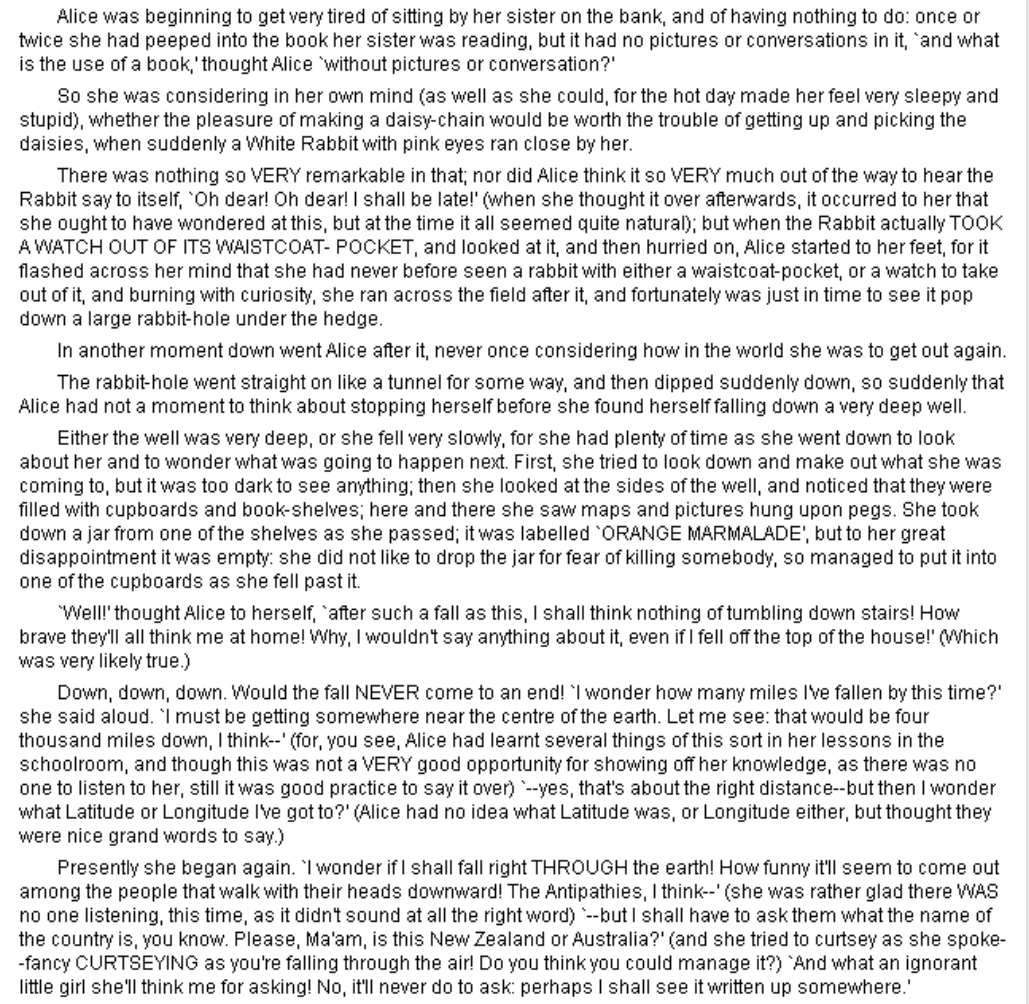 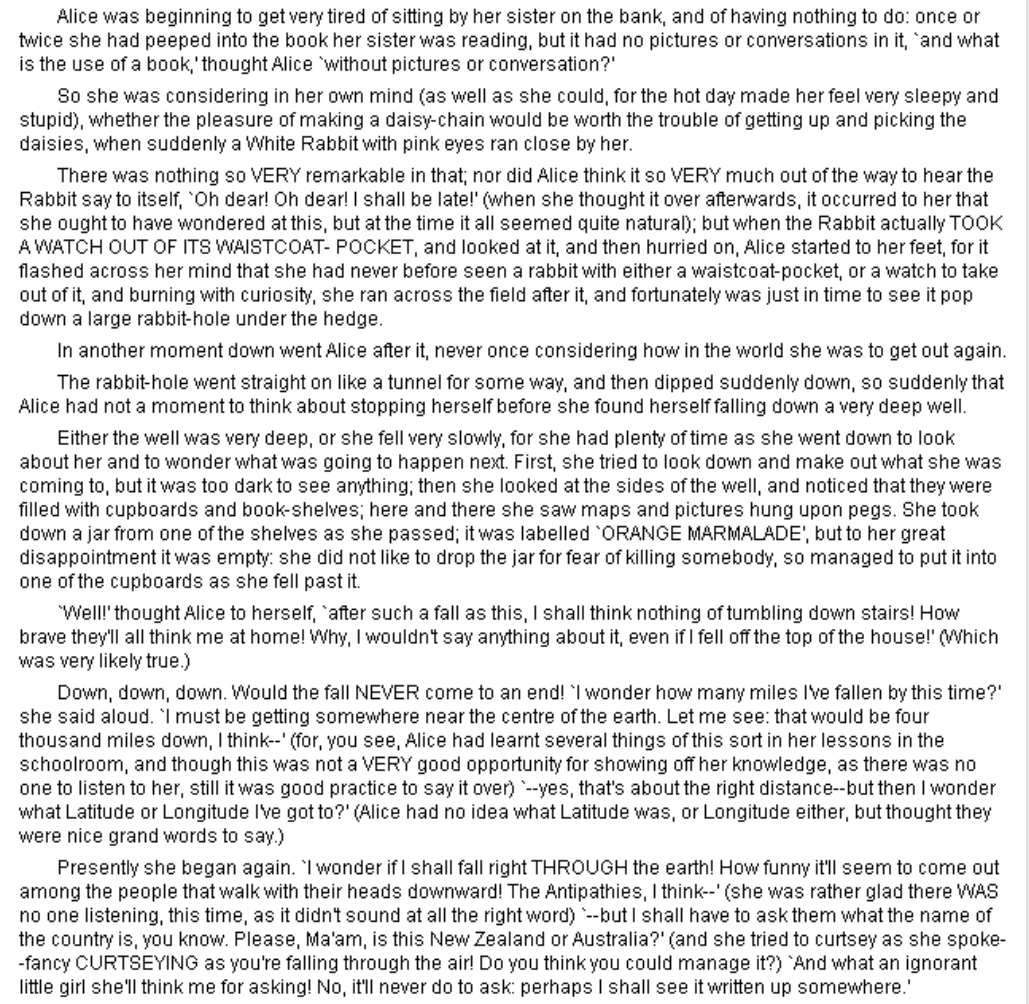 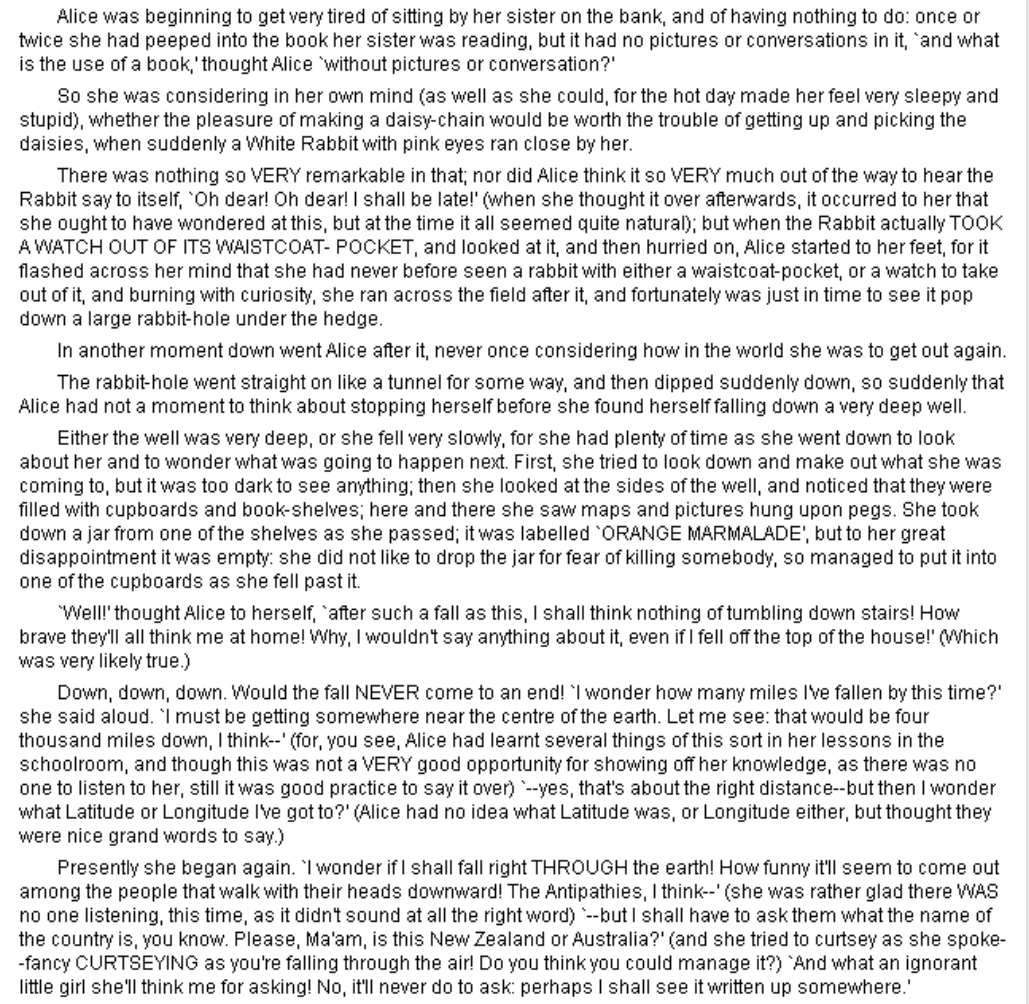 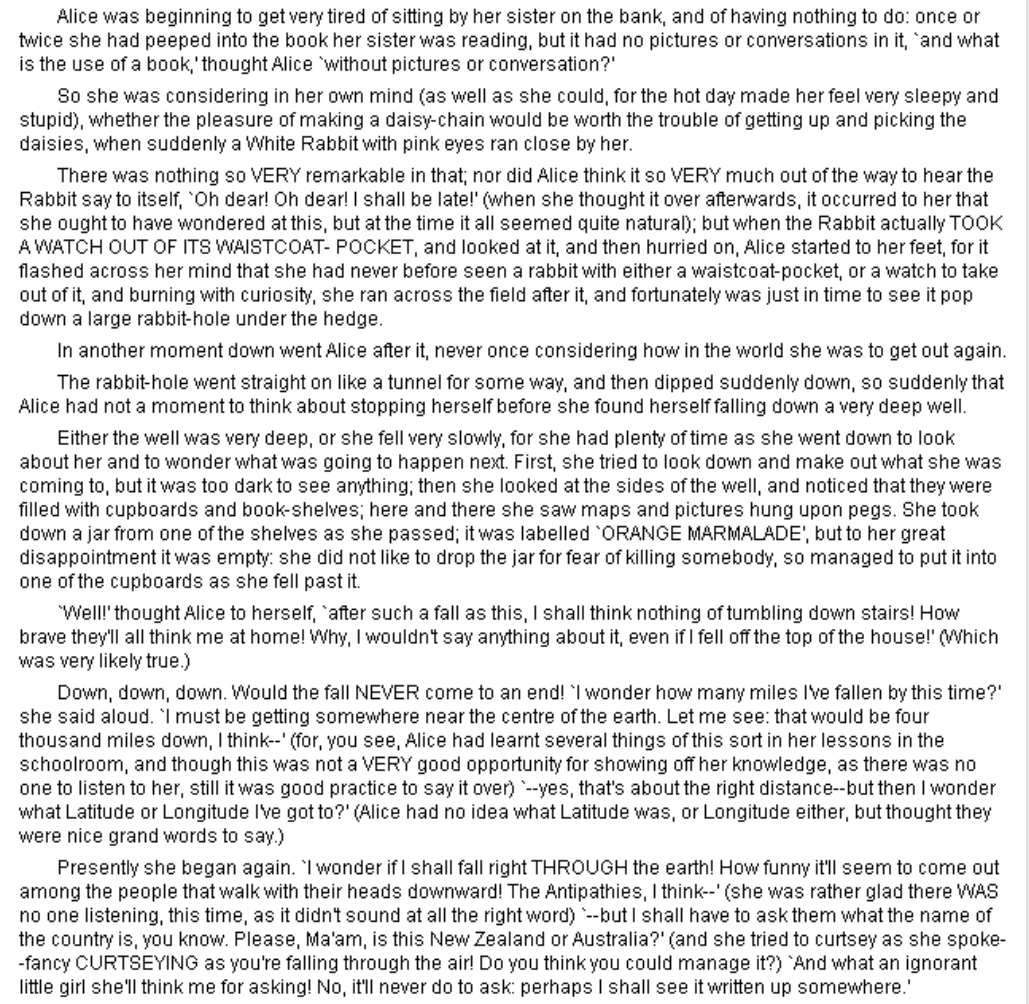 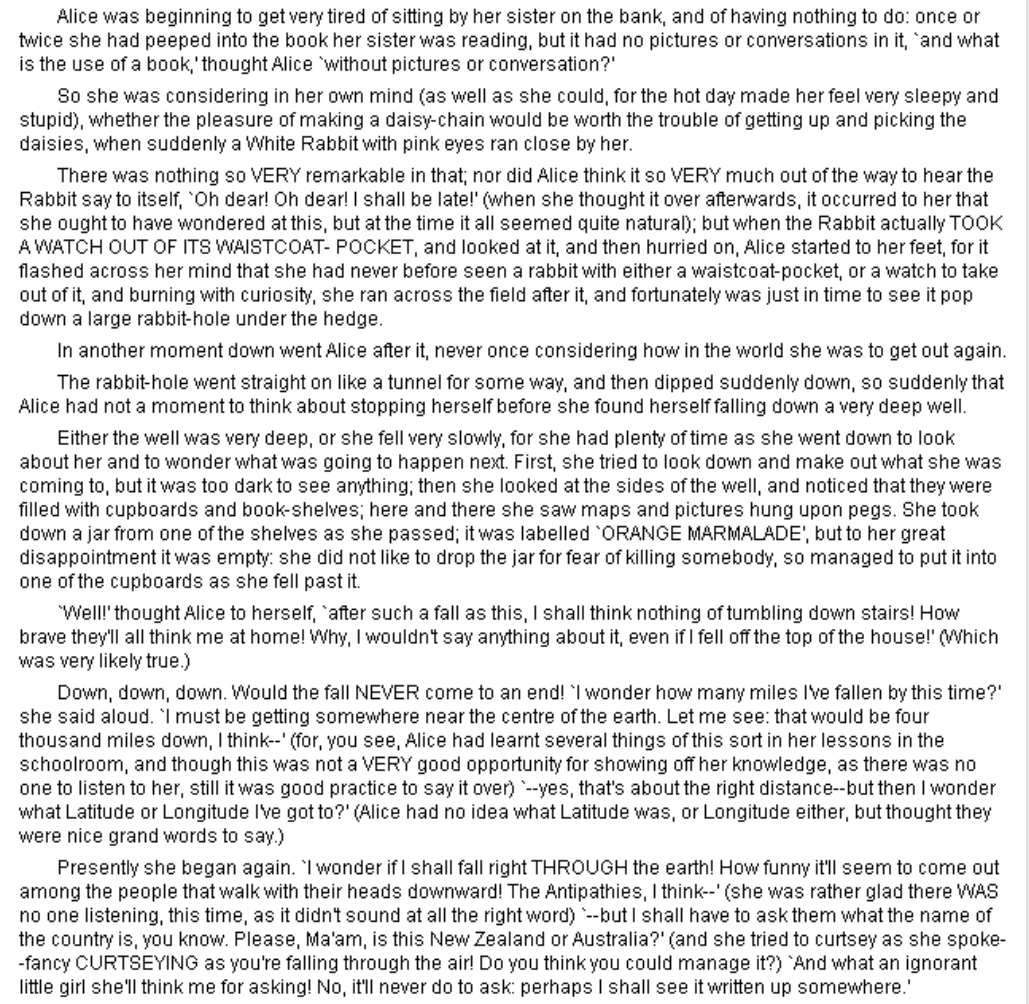 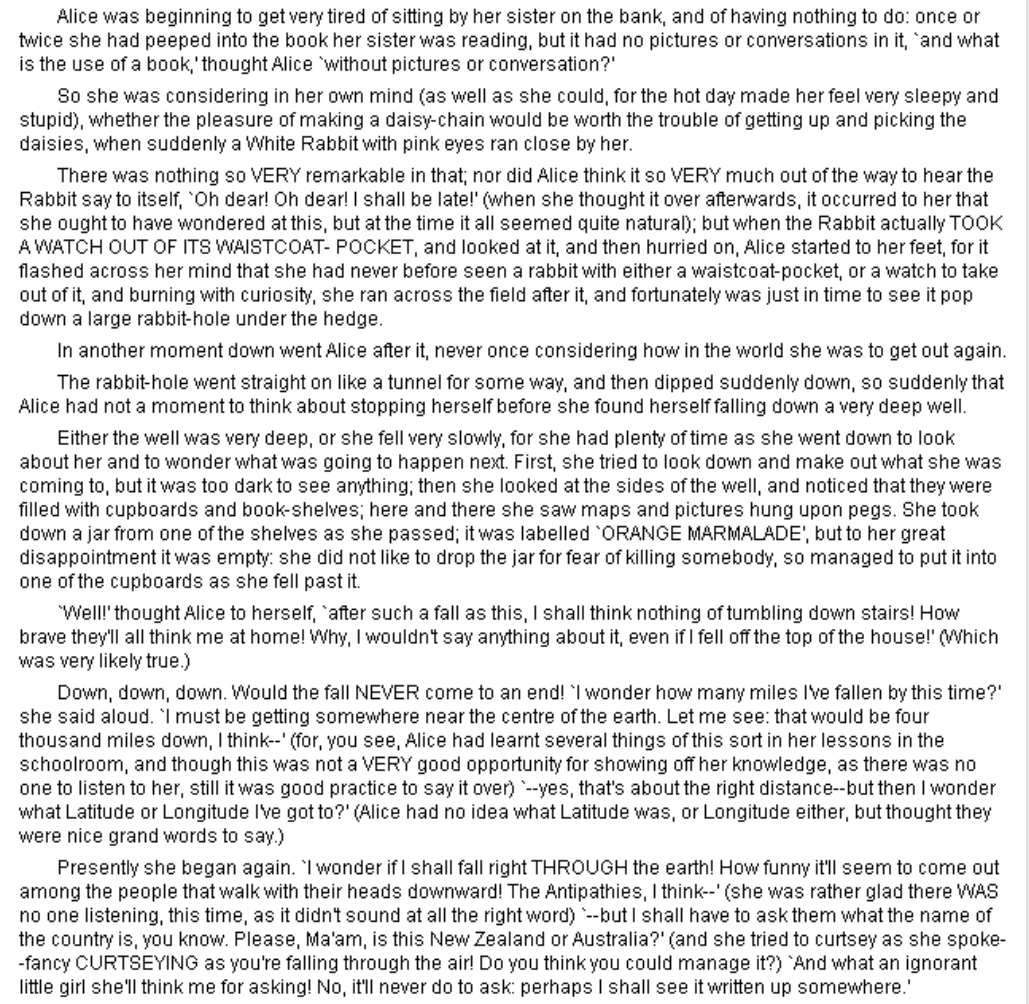 WHO IS GAUSSAN?
Provides on-demand and full-time (real time) electronic leak detection for roofing, waterproofing and civil membranes
Culmination of years of research and experience in leak detection in civil and structural membranes where flood testing was the standard test method.
The Gaussan Method was developed as a result of the realization that none of the methods of leak detection alone were reliable.
DO YOU DESIGN YOUR ROOFS TO LEAK?
Our On-Demand and Real-Time systems show that 40% of roofs leak from the get-go. Leakage is detected in 60% of roofs within 1 year.
SUPERDOME – NEW ORLEANS
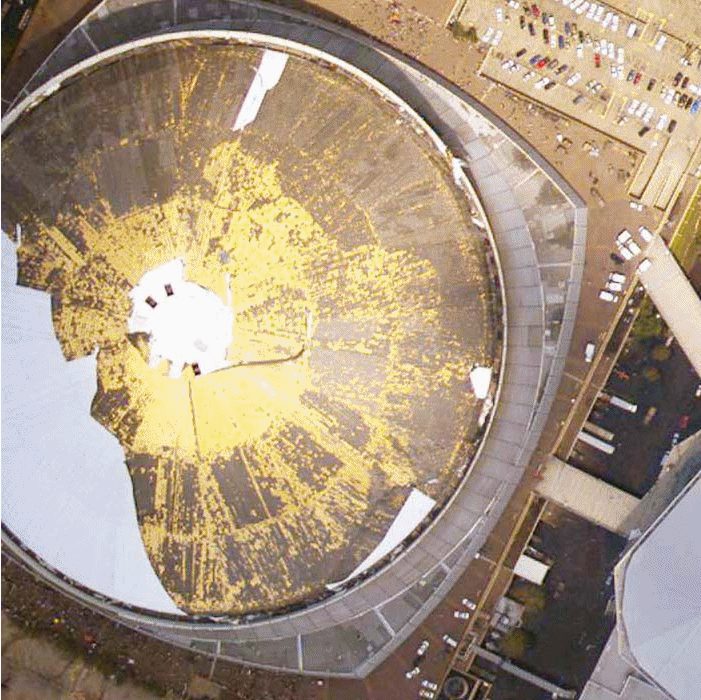 Why Use Electronic Leak Detection:
Identify Leaks that are not obvious
DAMAGE EXPOSED WHEN ROOF BLOWN OFF IN KATRINA
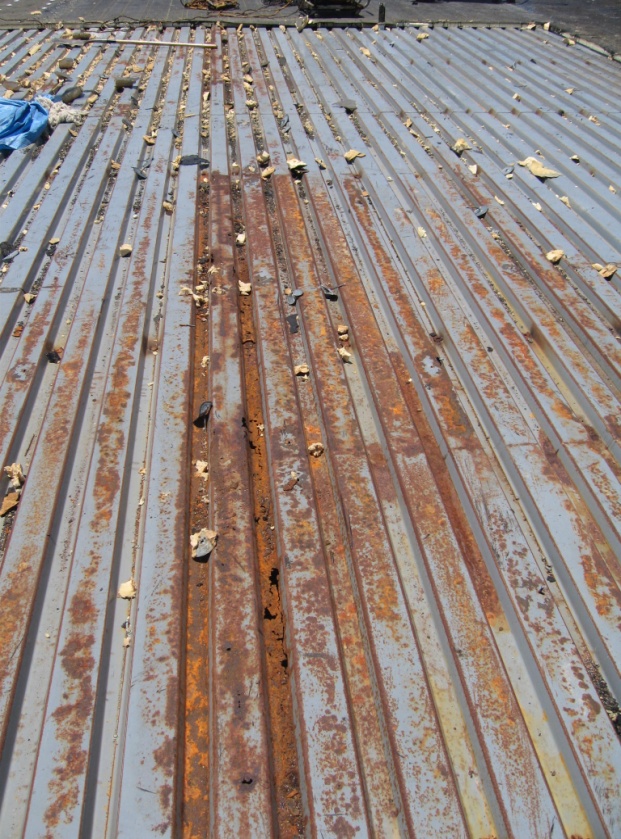 Why Use Electronic Leak Detection:
Protect critical buildings that cannot afford to have any leaks with a continuous monitoring system:
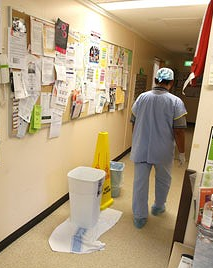 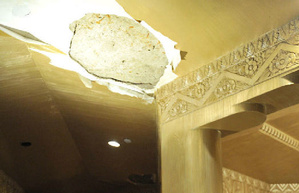 Multiple Penetrations for Solar :
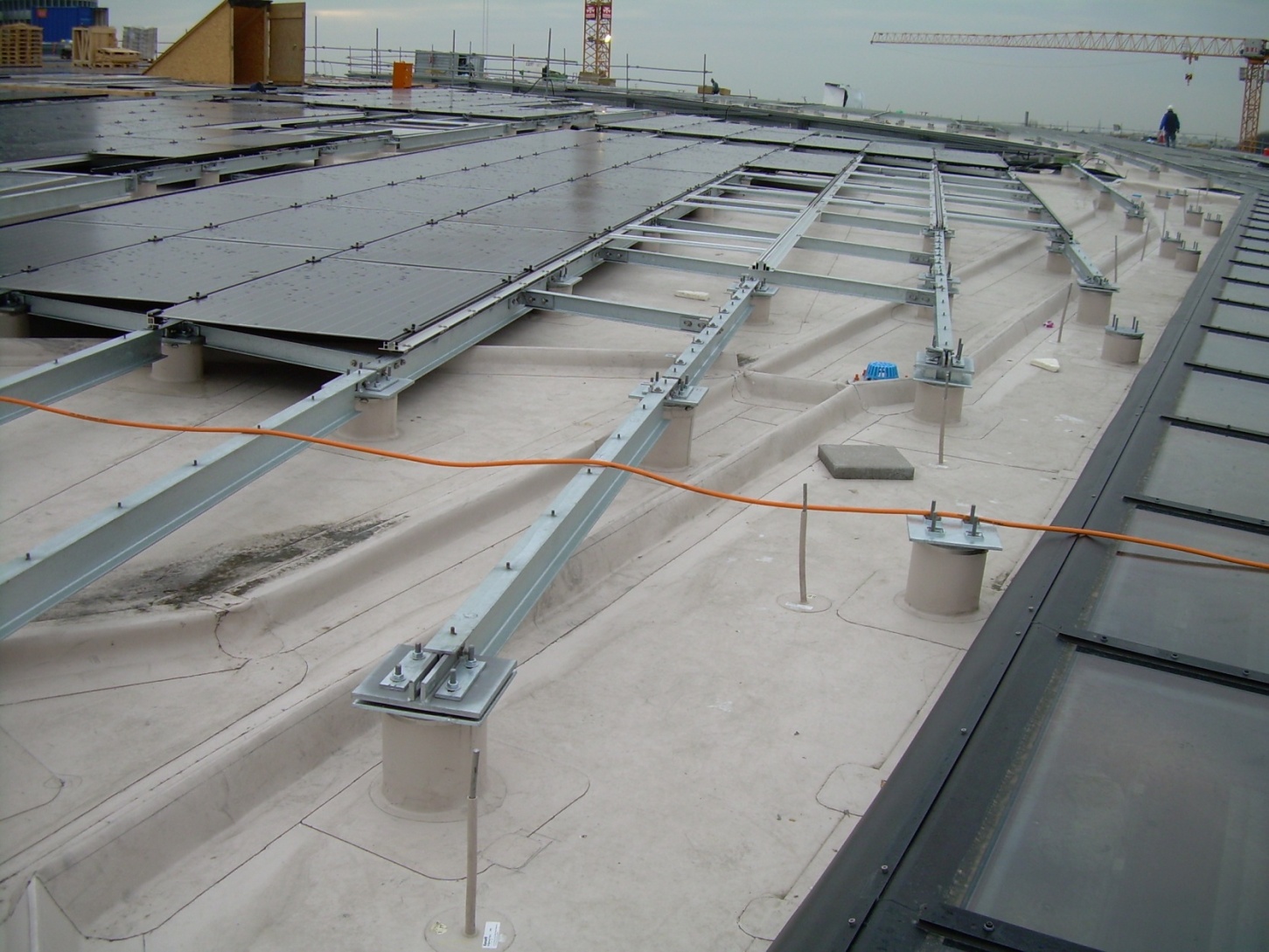 Amenity Spaces and multiple use roofing
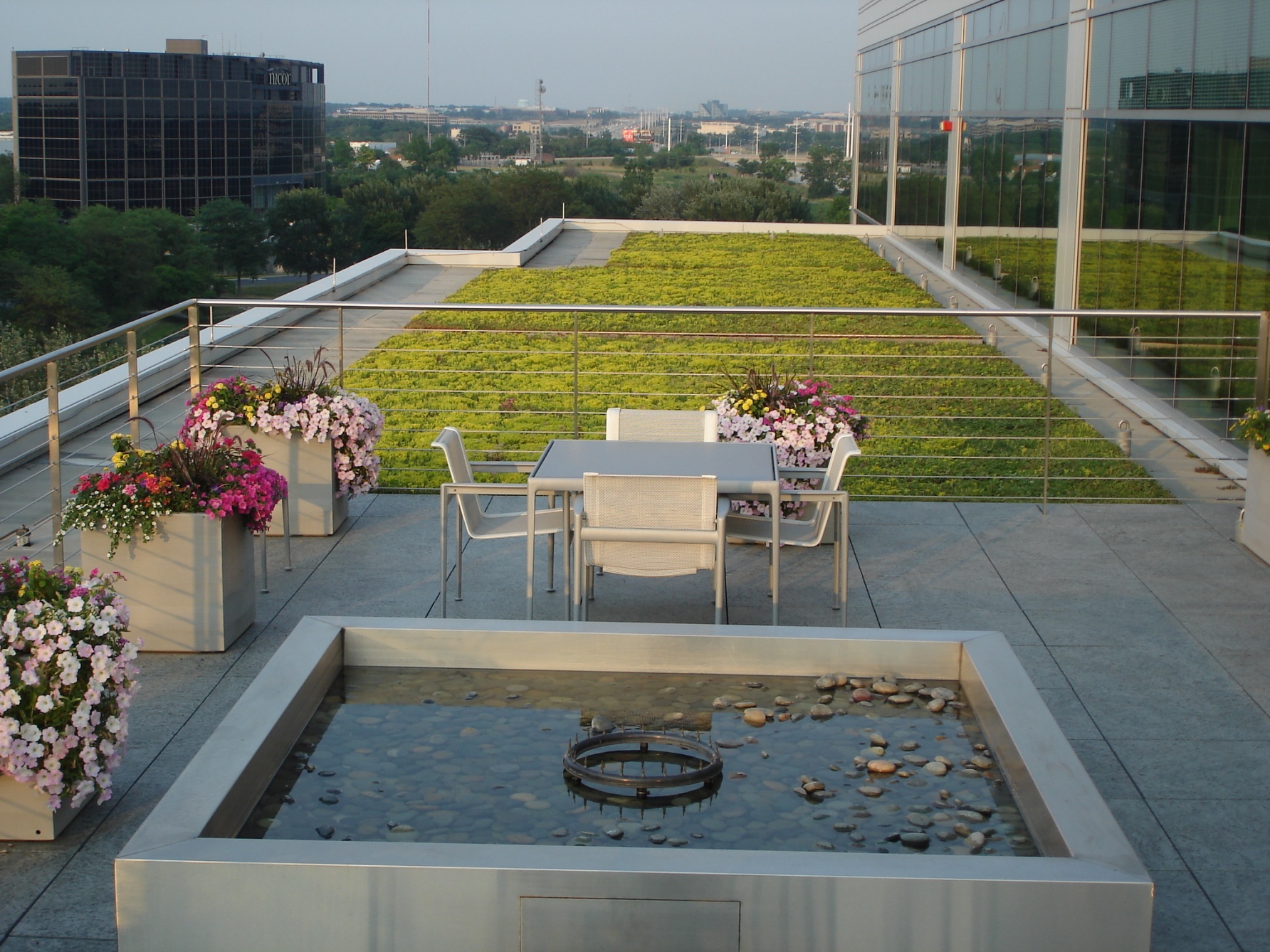 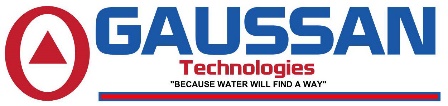 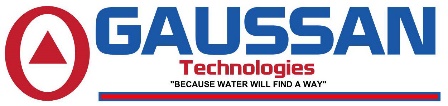 GAUSSAN METHOD
Gaussan Technologies (Gaussan Method) provides the unique service of combined On-Demand electronic testing for roofing and waterproofing using high and low voltage protocols.
This protocol resulted from the realization that none of the leak detection methods (flood, High Voltage, Low Voltage, Infrared, Capacitance) were able to effectively and consistently identify and locate leakage in roofing or waterproofing membranes when used by themselves.
Benefits of the Gaussan Method
Statistically higher identification of leaks and potential leaks.
The roof membrane cleared through high voltage testing, repaired  and proofed via low voltage testing only requires one mobilization per area.
Test methods build on one another assuring that the roof will be as leak free as possible.
Gaussan LV becomes the QA protocol for the roofing installation.
Gaussan LV data becomes the baseline for the installation of Real-Time leak alert systems and where the application of overburden requires retesting or future testing if leakage problems arise.
Use the building structure as the reference point

Can be a ground
Can be a live source of current
GAUSSAN HV
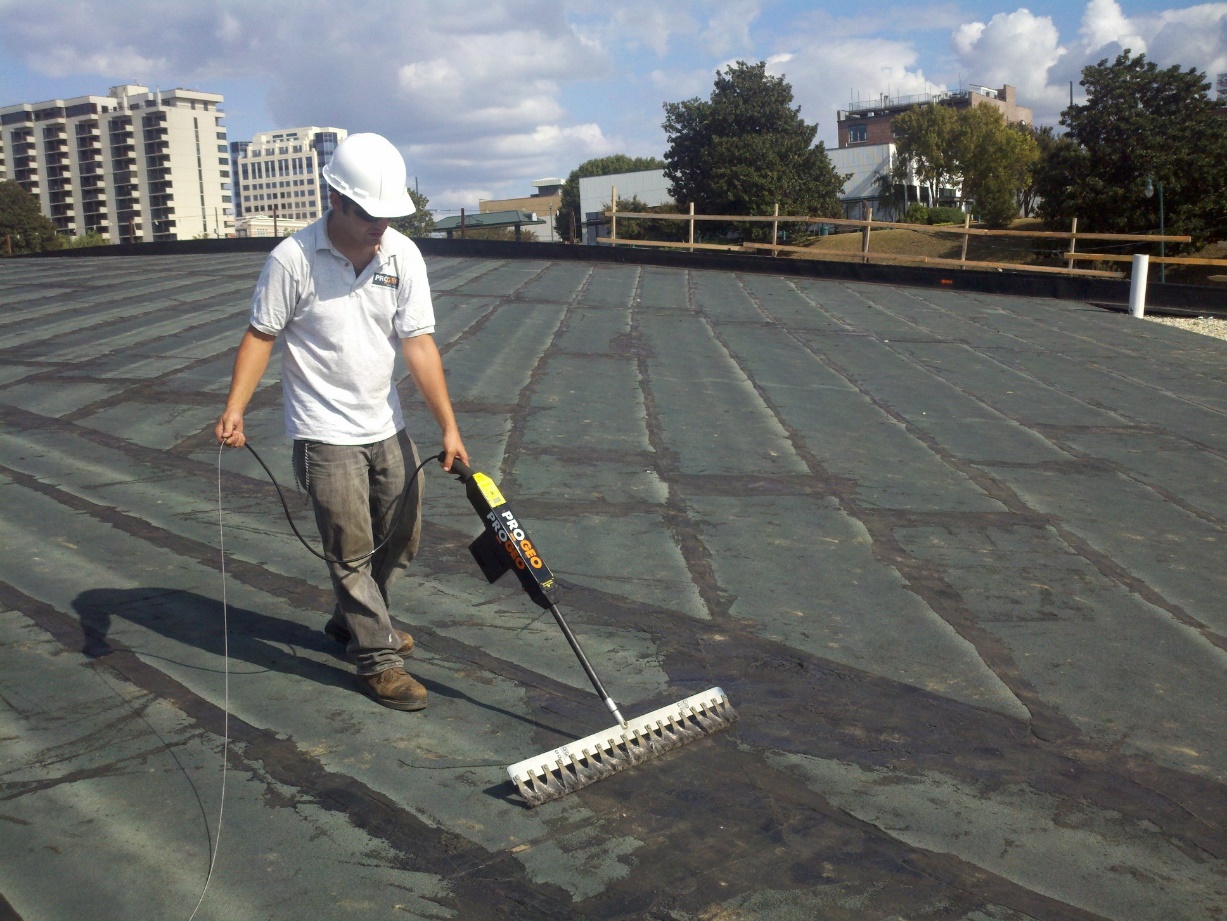 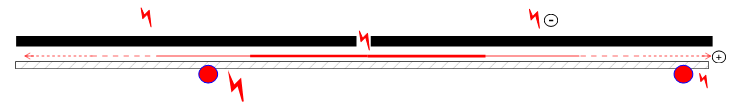 Up to 35,000 volts
GAUSSAN LV
Gaussan LV (low voltage vector mapping) is a wet test.
Because it is a wet test, the test determines leakage in the membrane through seams, overlaps and inadequate materials. 
Gaussan LV will detect potential leakage at “T” seams and other indirect points of potential water penetration which are not detectable by Gaussan HV.
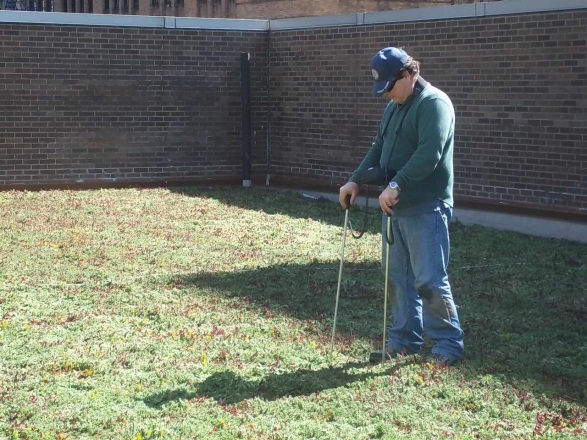 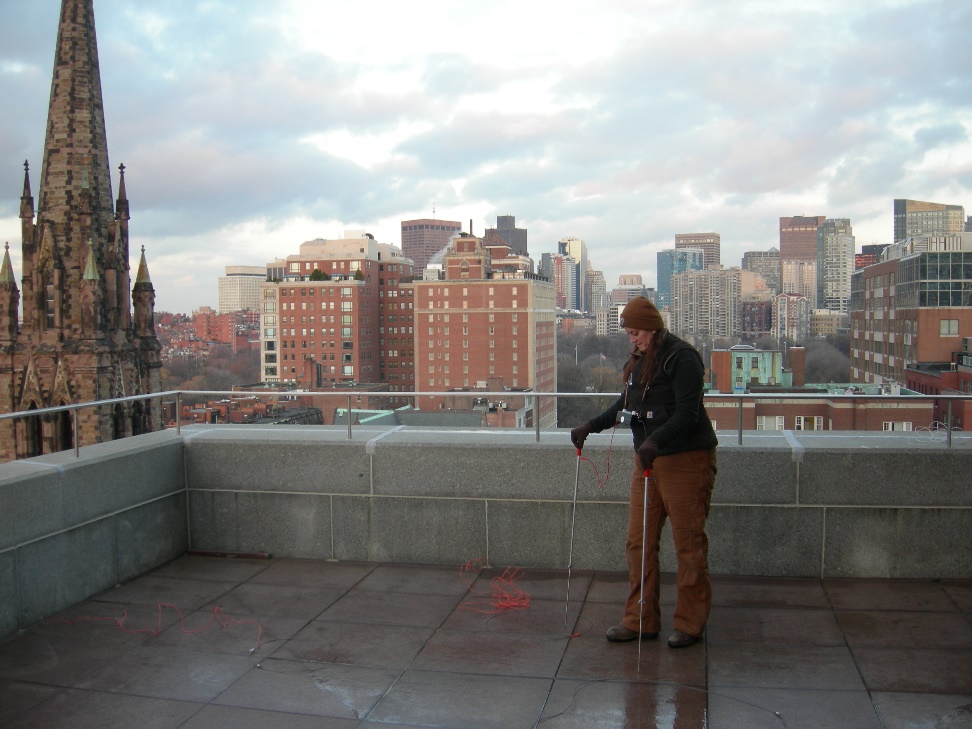 Electronic Leak Testing thru Overburden
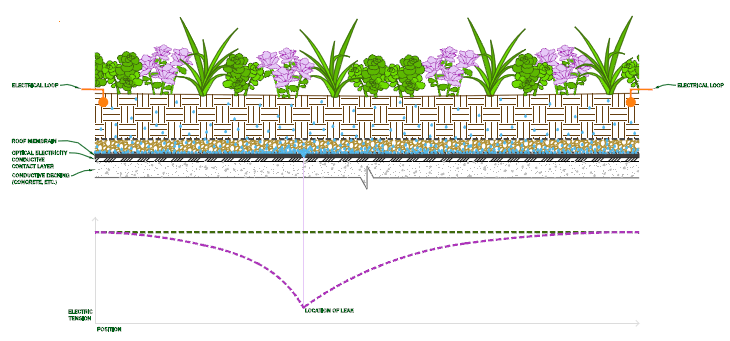 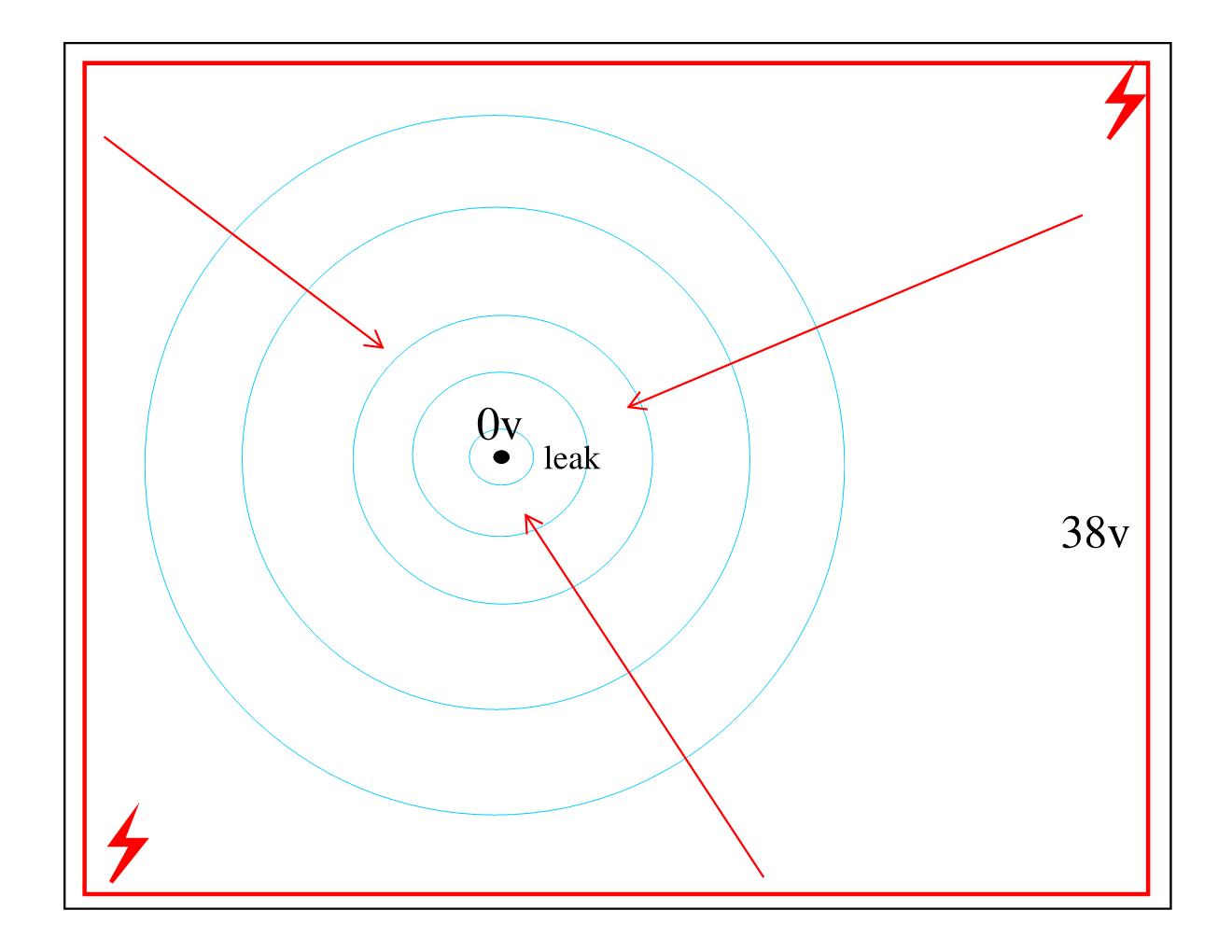 USE PRINCIPLES OF ELECTRICAL RESISTANCE OF MEMBRANES, CONDUCTIVITY OF WATER AND VECTOR MAPPING TO DEVELOP FURTHER LEAK DETECTION SYSTEMS
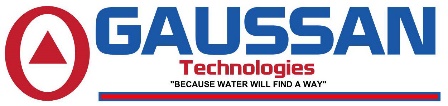 Gaussan Real-Time leak detection systems are digitally controlled, 24/7 membrane monitoring systems, typically specified where there are mission-critical or other high asset value installations.
Builds on the principles of On-Demand leak detection (Gaussan HV, Gaussan LV).
Every system is designed to meet the conditions of each installation.
Can be applied on top of or underneath the membrane.
Can immediately report trouble in the roofing/waterproofing system.
Web-based system with graphics.
There is a system for almost any budget.
MAKE EXPENSIVE SYSTEMS MORE AFFORDABLE AND MAINTAIN DECENT ACCURACY
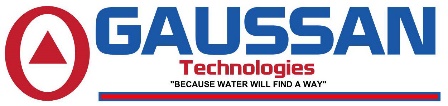 INCREASE SENSOR SPACING
REDUCE WIRING AND HUBS
MAINTAIN ACCURACY
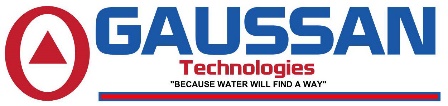 TEST FACILITY IN NASHVILLE
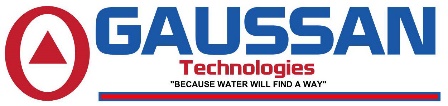 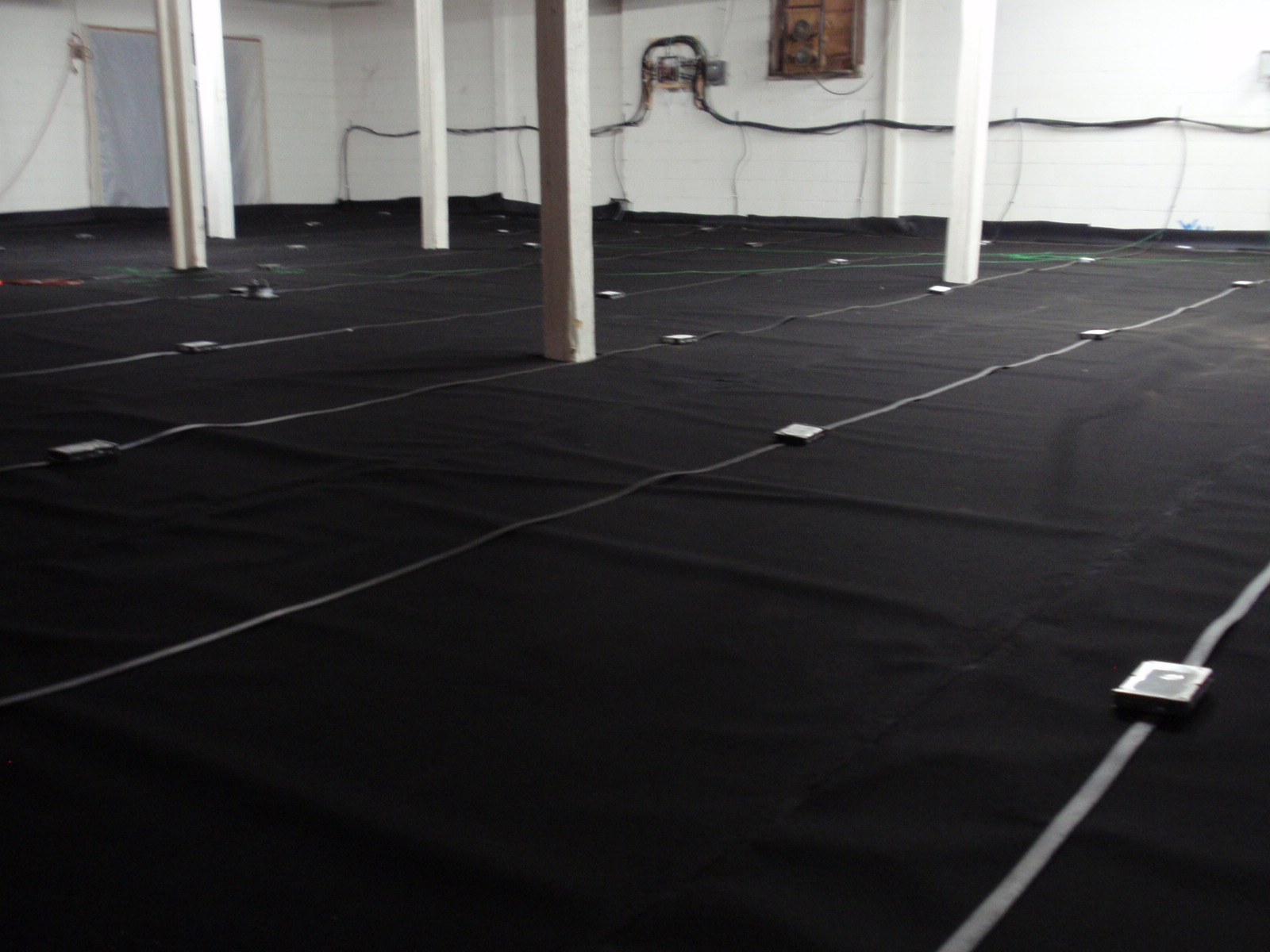 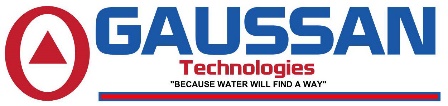 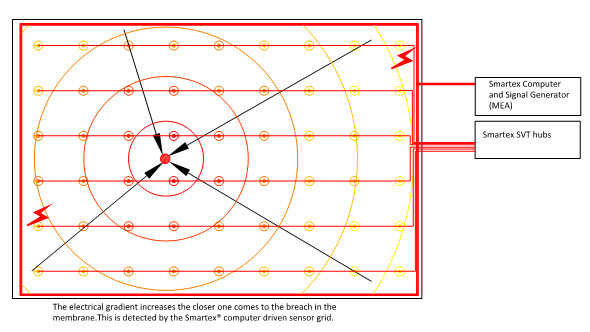 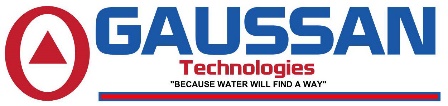 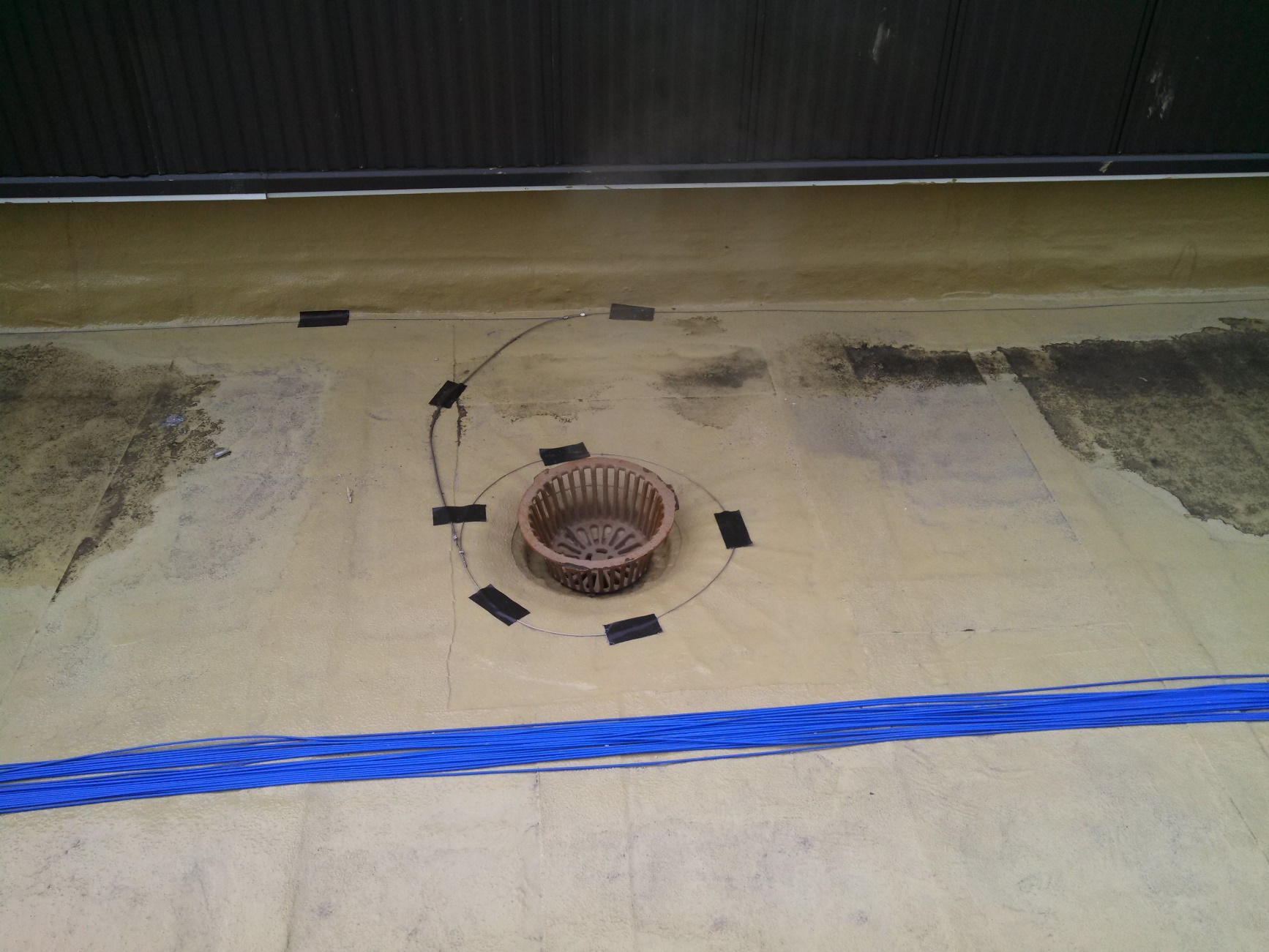 Electrical Screen for Grounded Element in Roof
Real-Time Leak Alert Systems
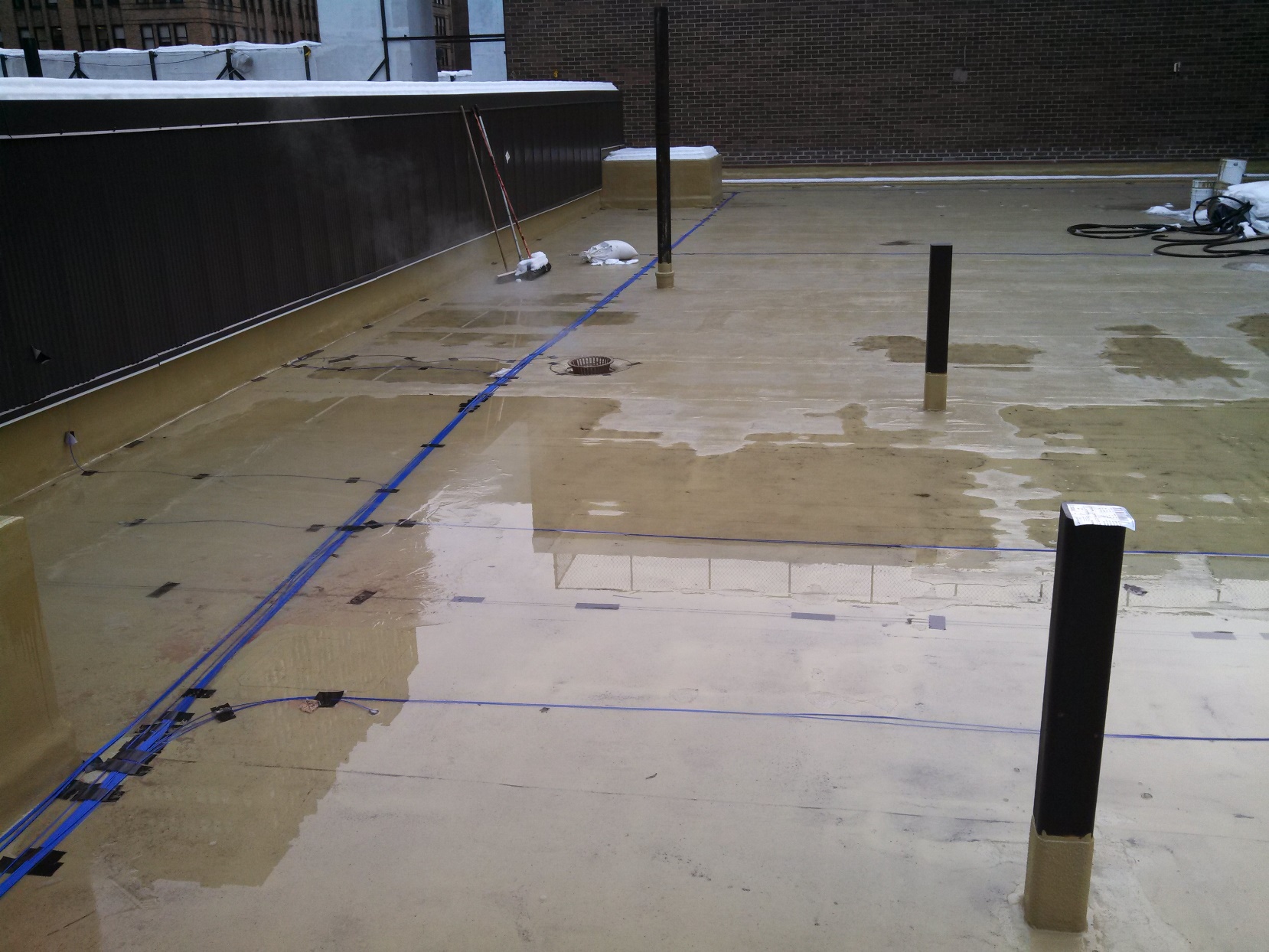 Fashion Institute of Technology
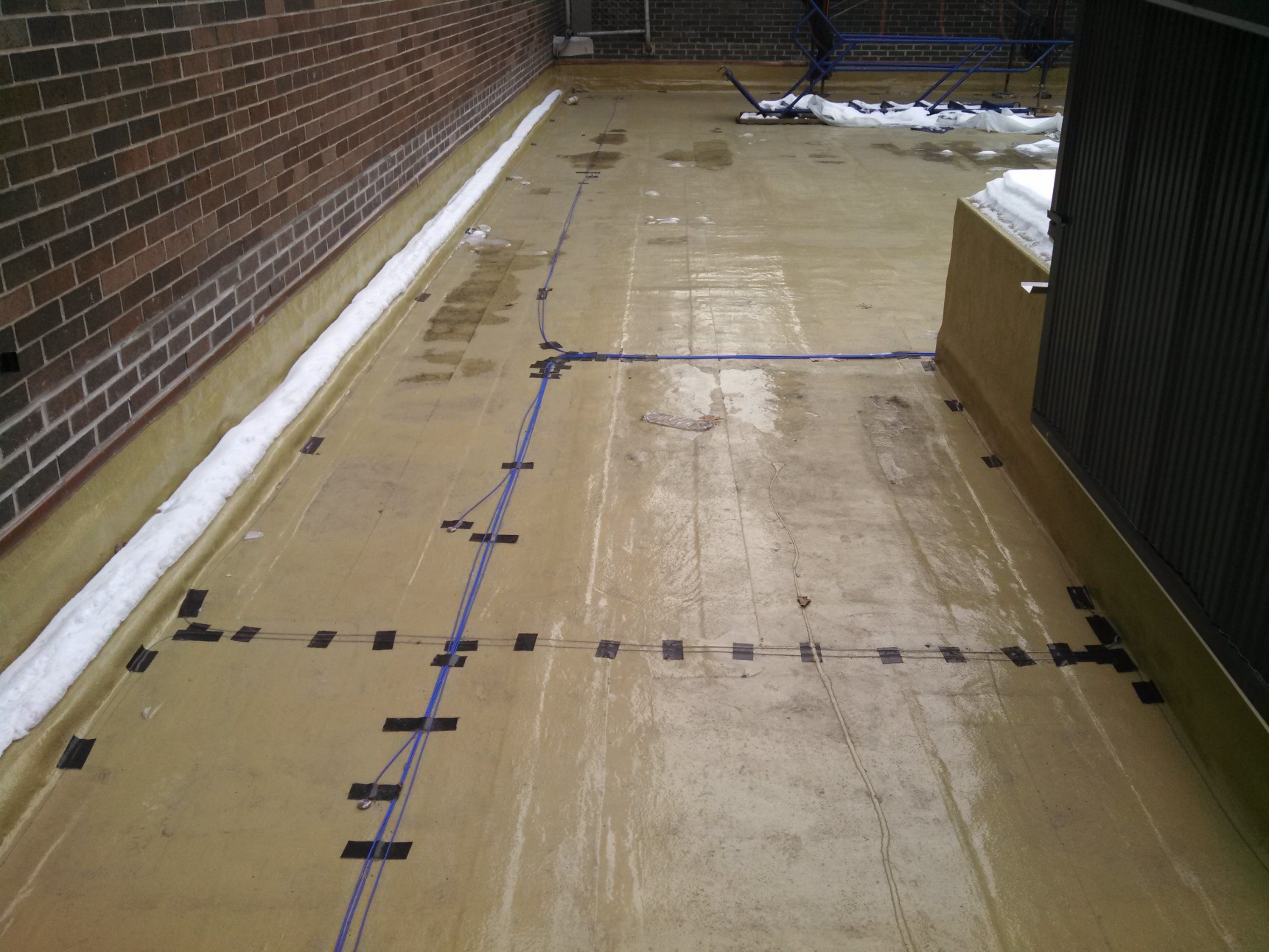 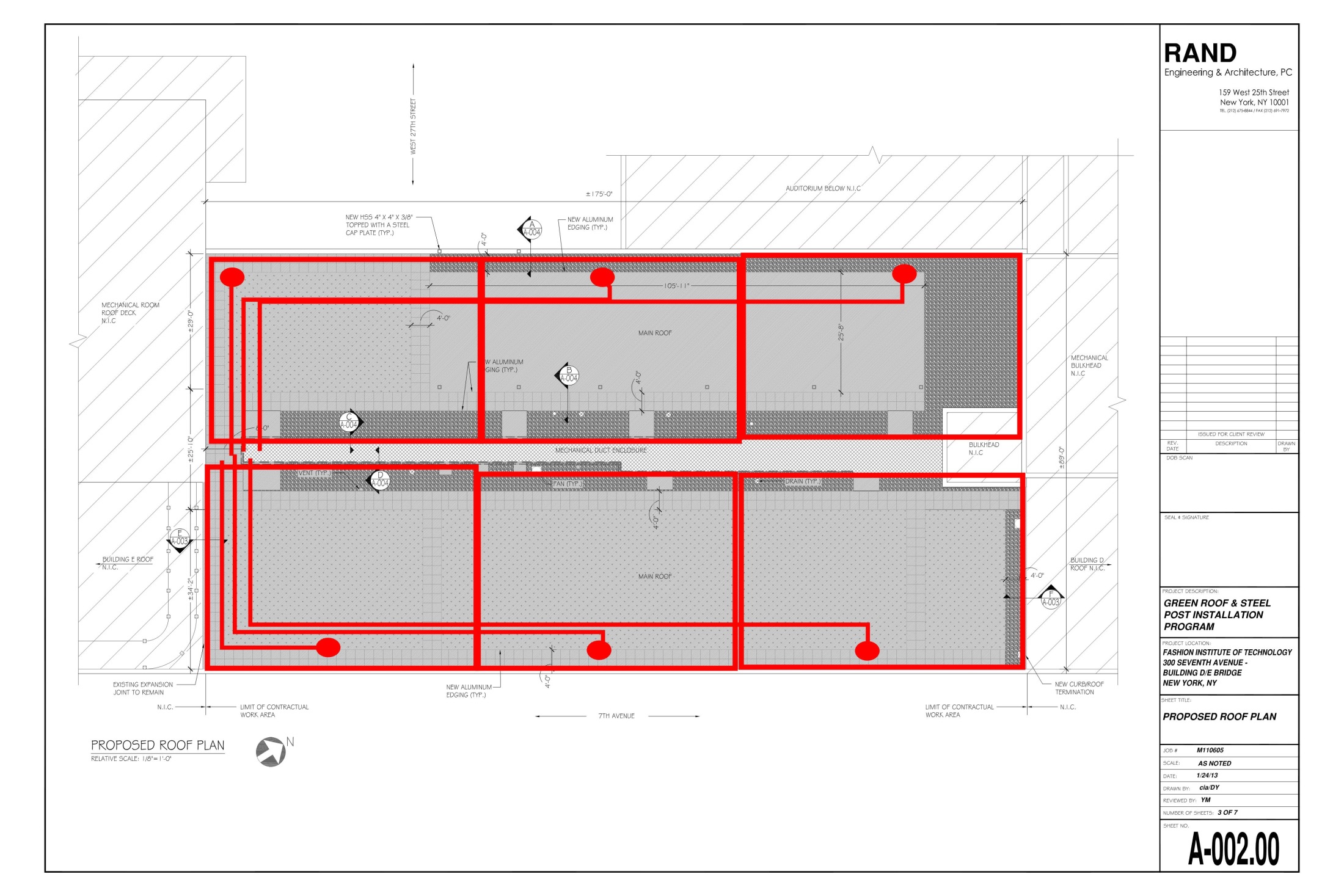 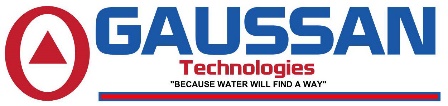 Real-Time Leak Alert Systems
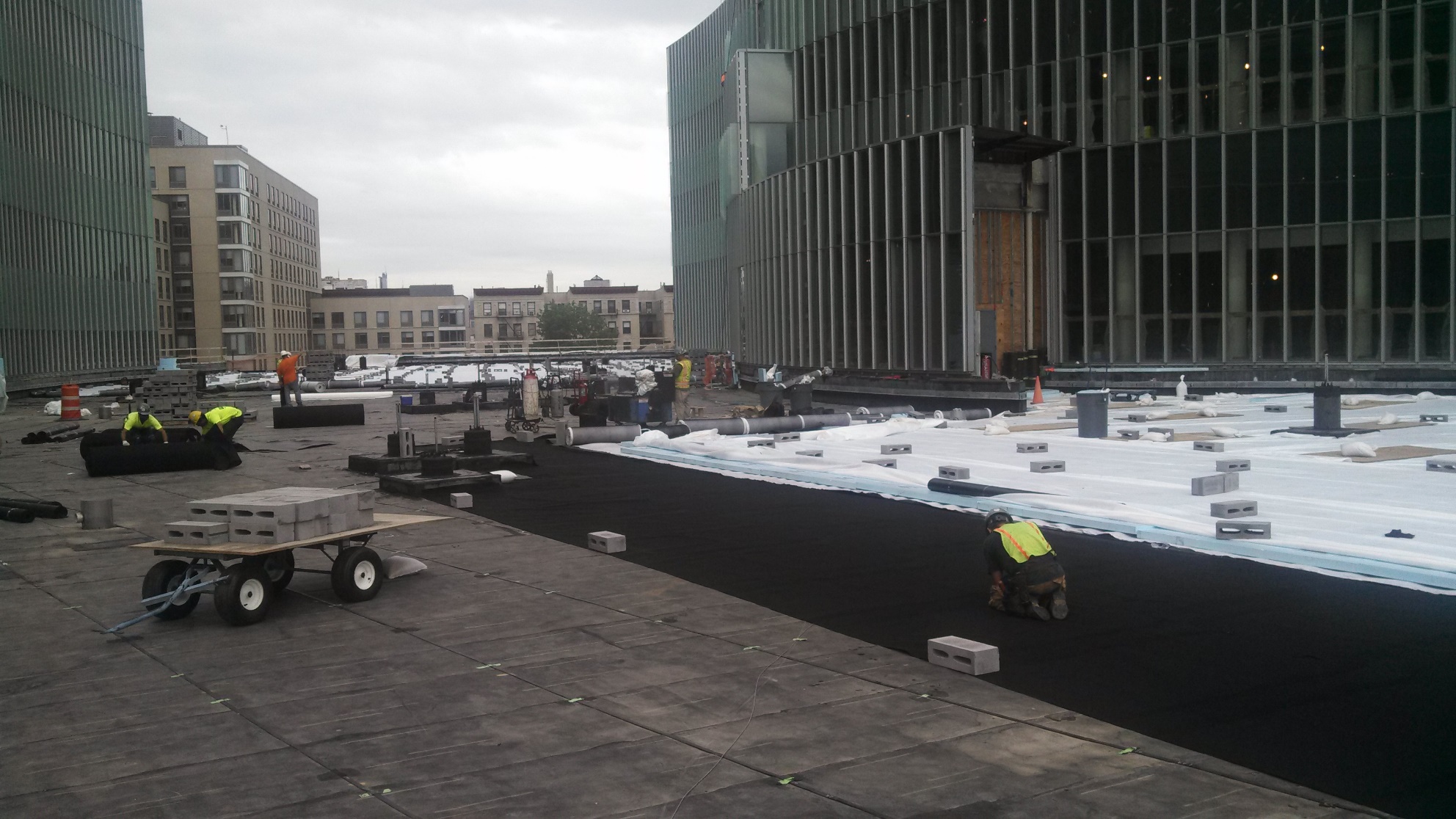 CUNY/ASRC – St. Nicholas Terrace NYC
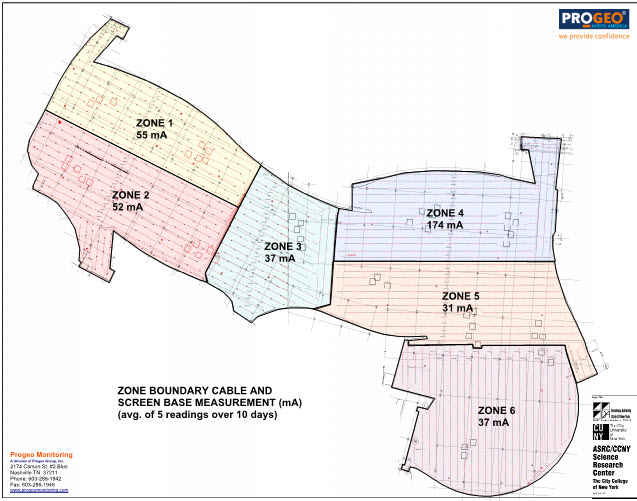 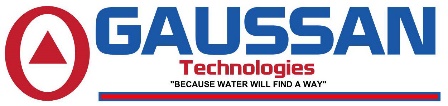 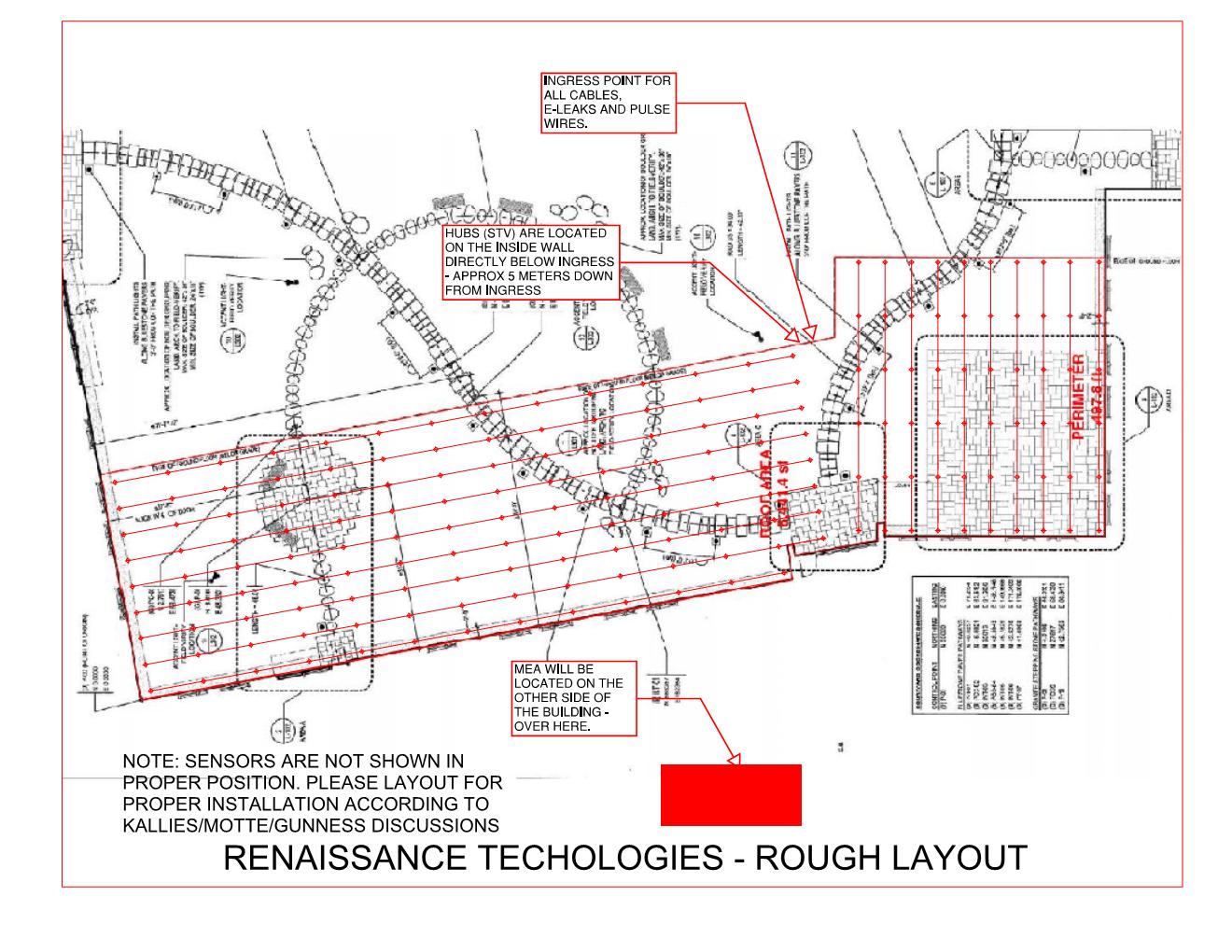 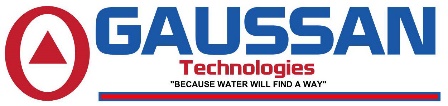 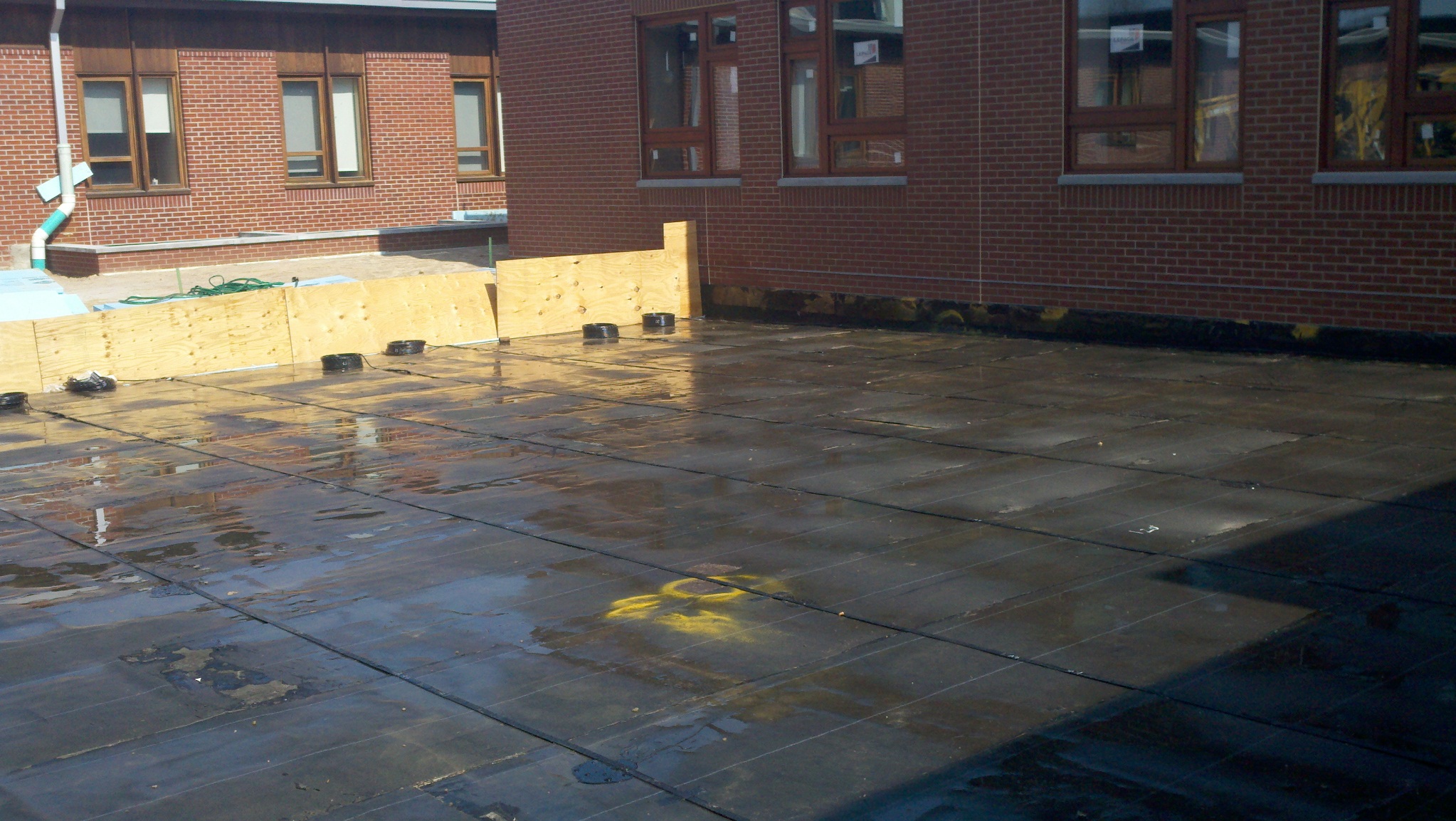 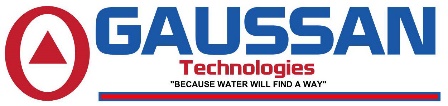 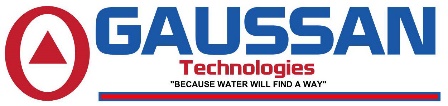 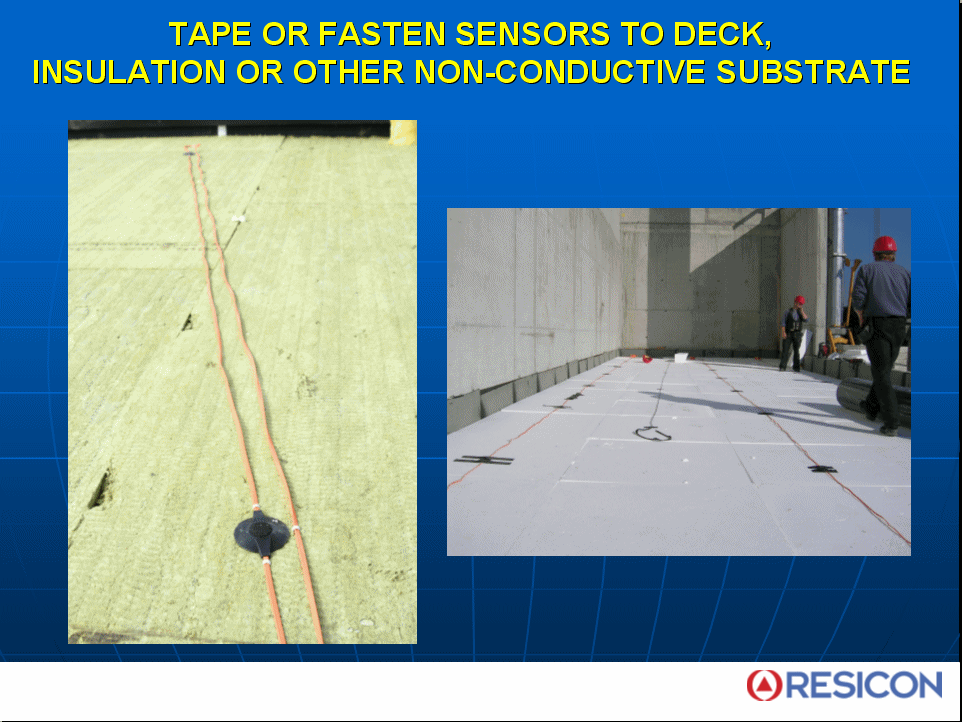 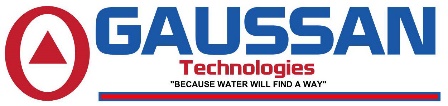 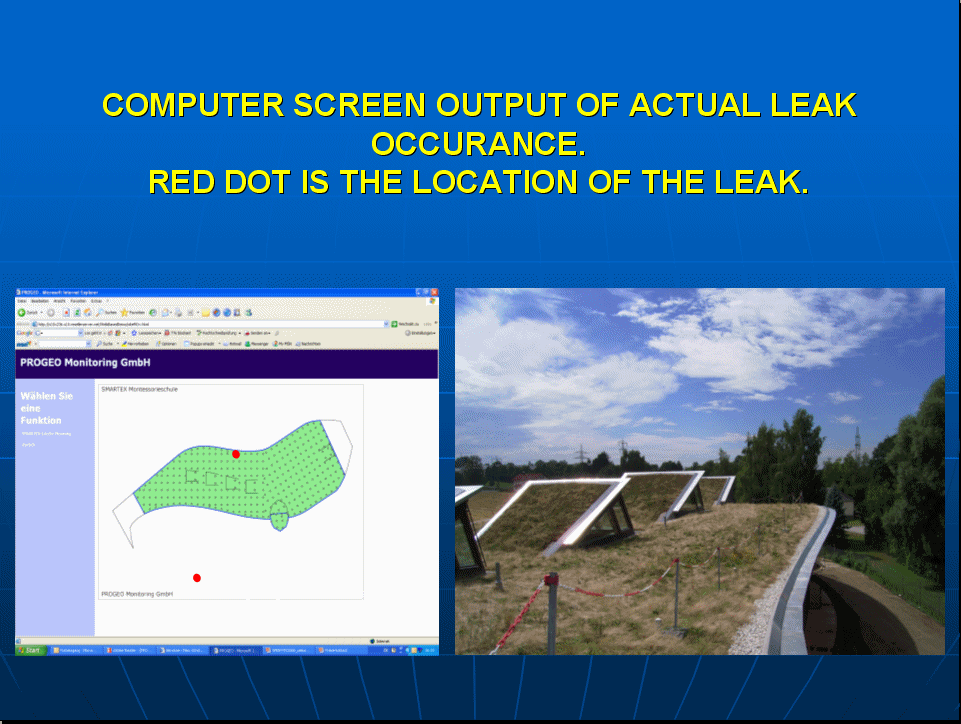 GAUSSAN® PLD
(LEAK DETECTION FOR PIPES)
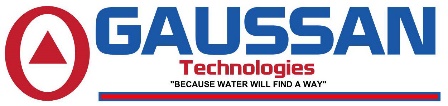 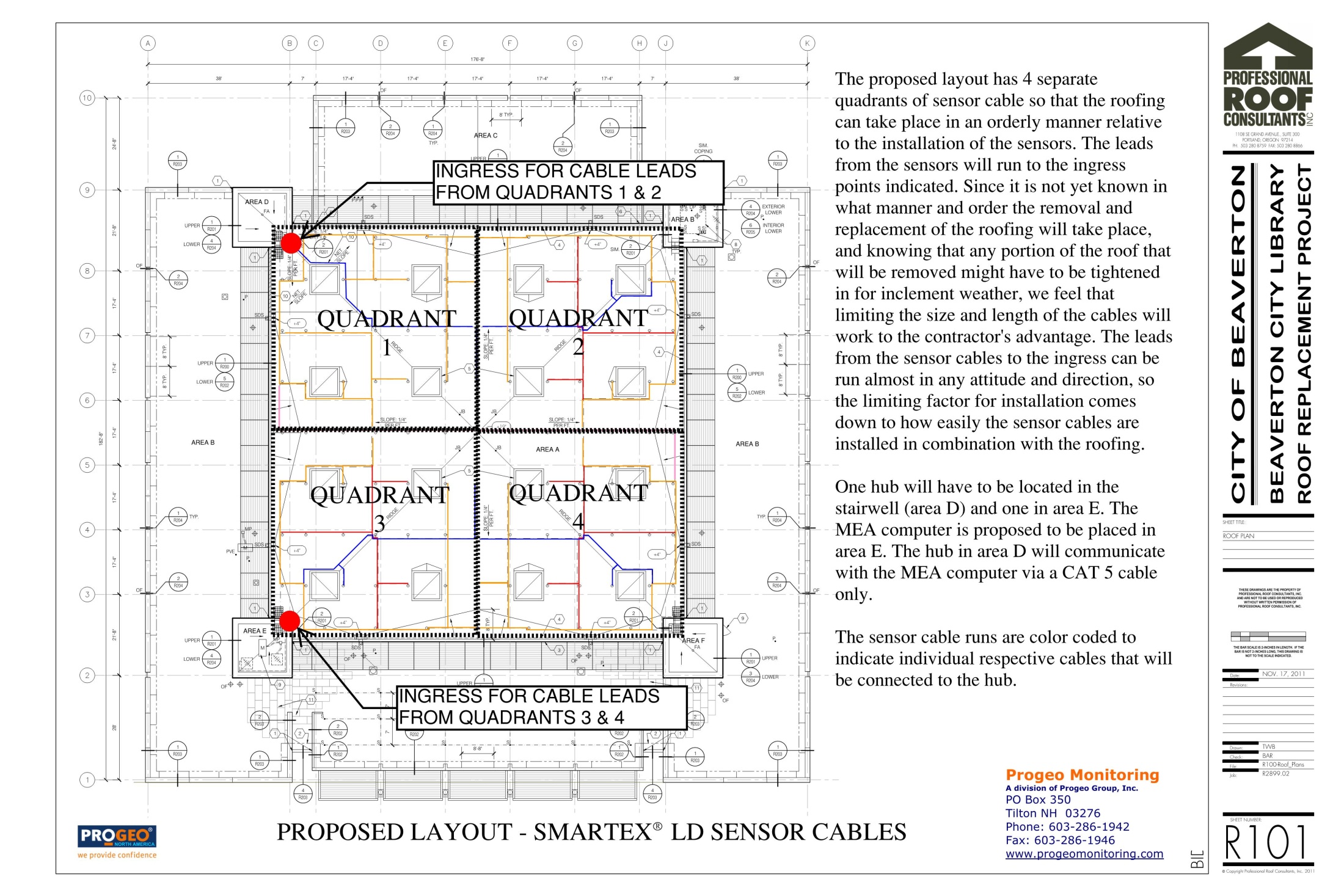 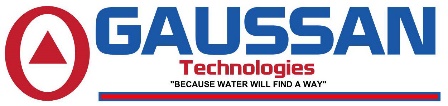 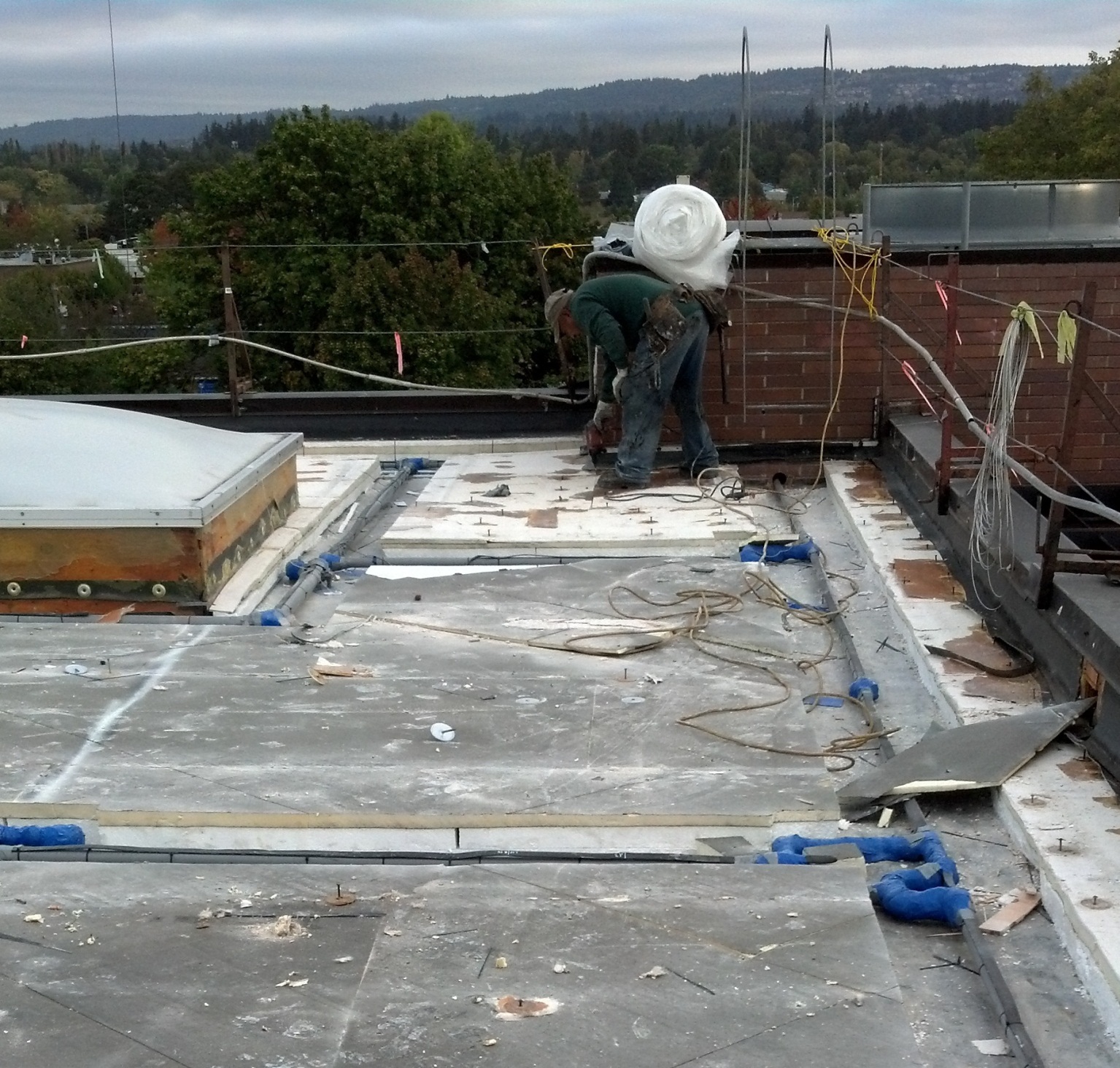 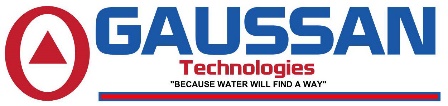 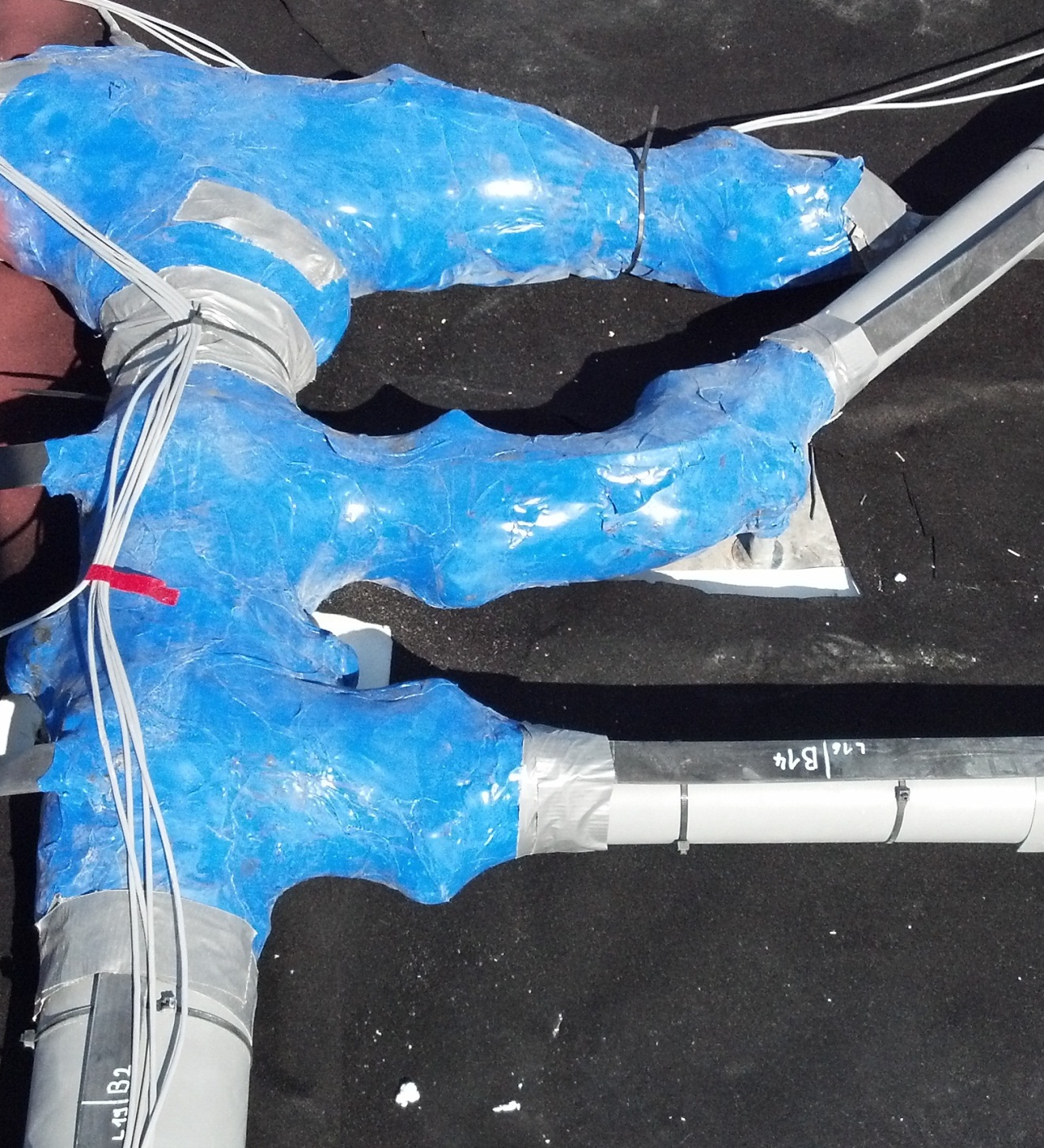 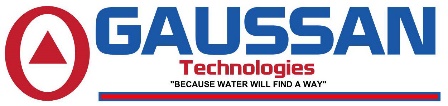 GAUSSAN® EMV
(MULTI-VOLTAGE, VARIABLE FREQUENCY)
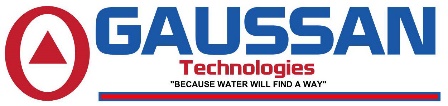 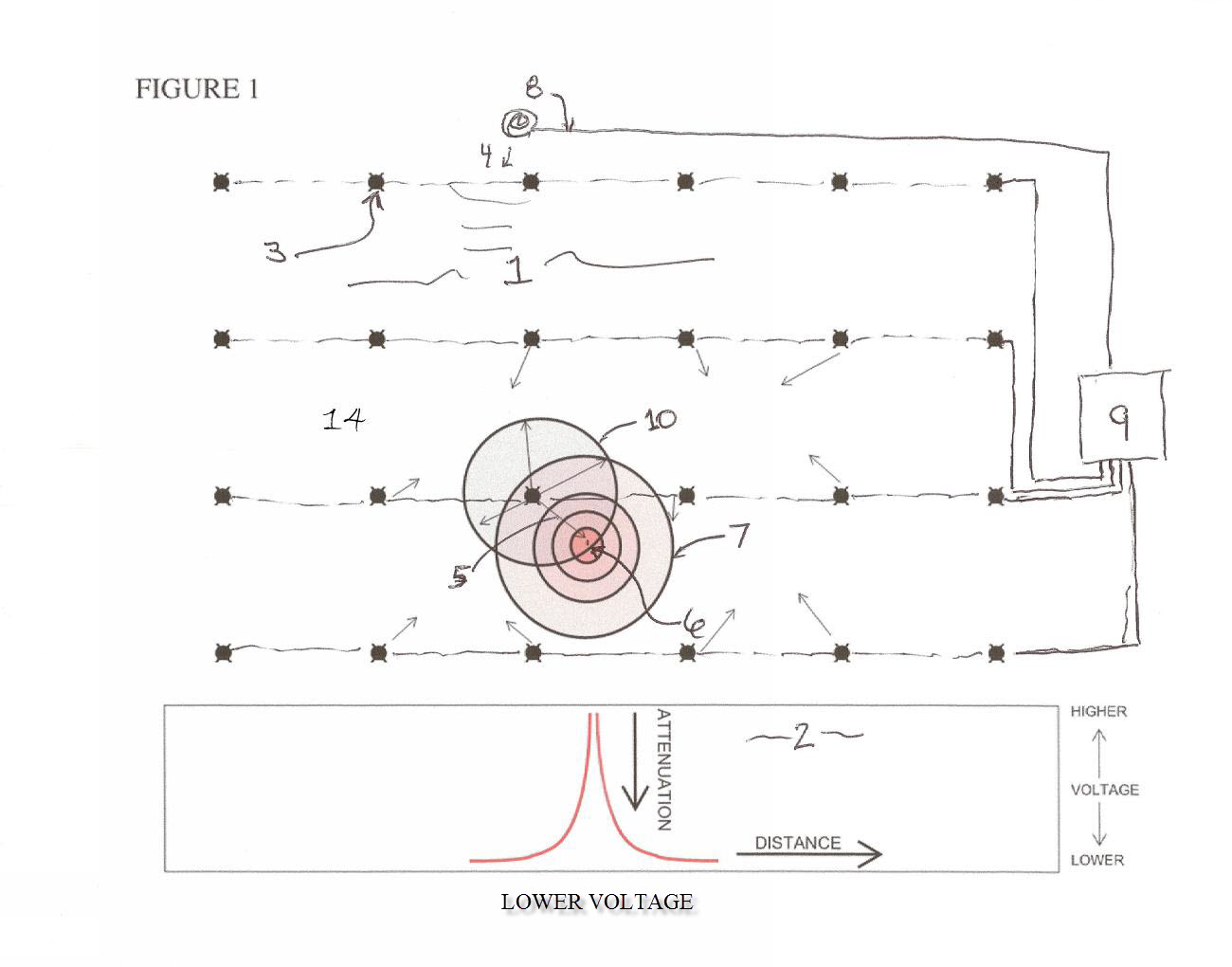 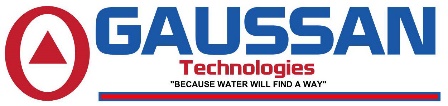 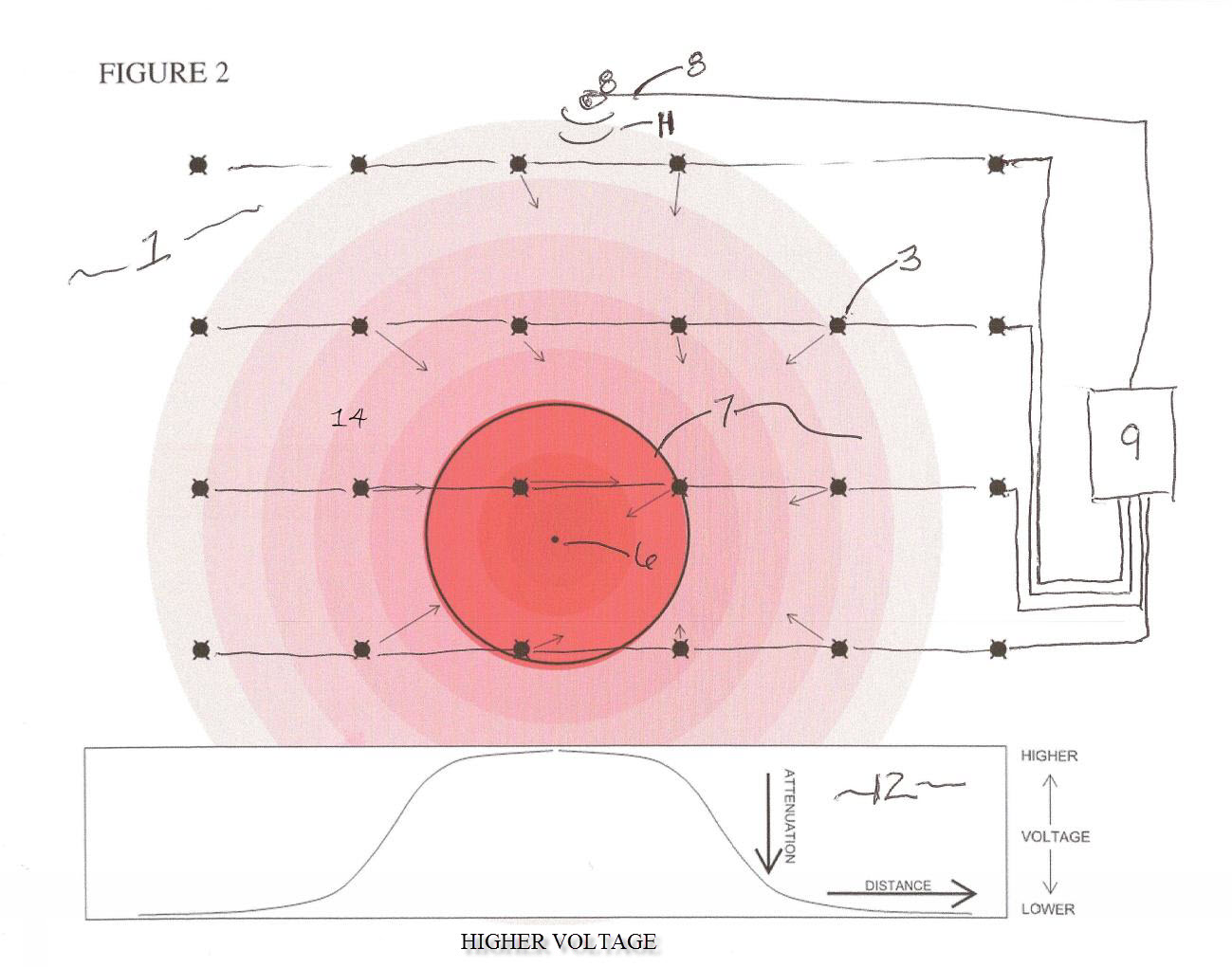 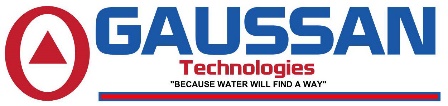 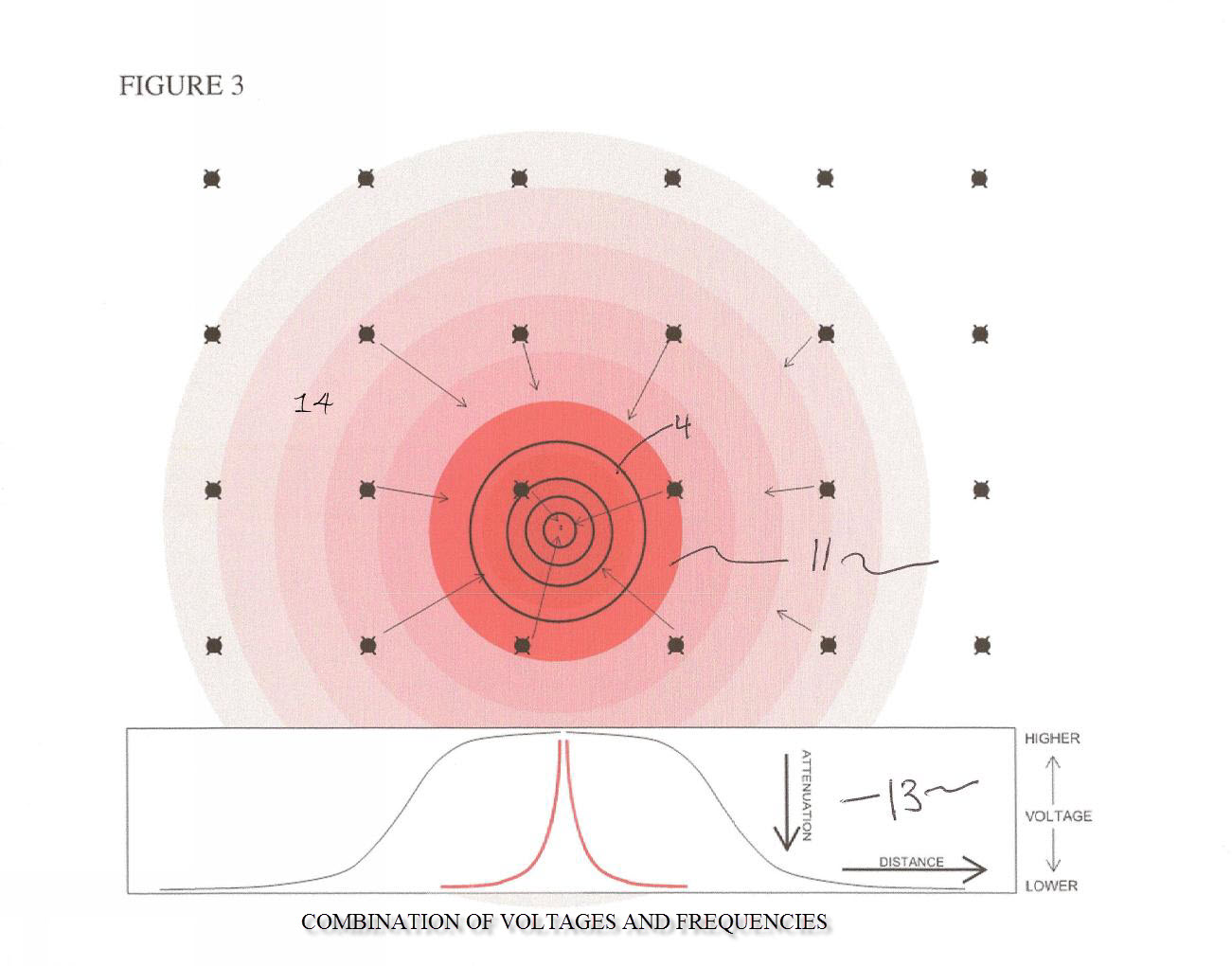 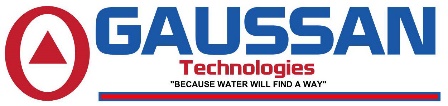 GAUSSAN® VST
WATER VAPOR TRACKING IN THE ROOFING ENVELOPE
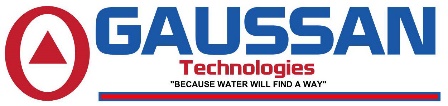 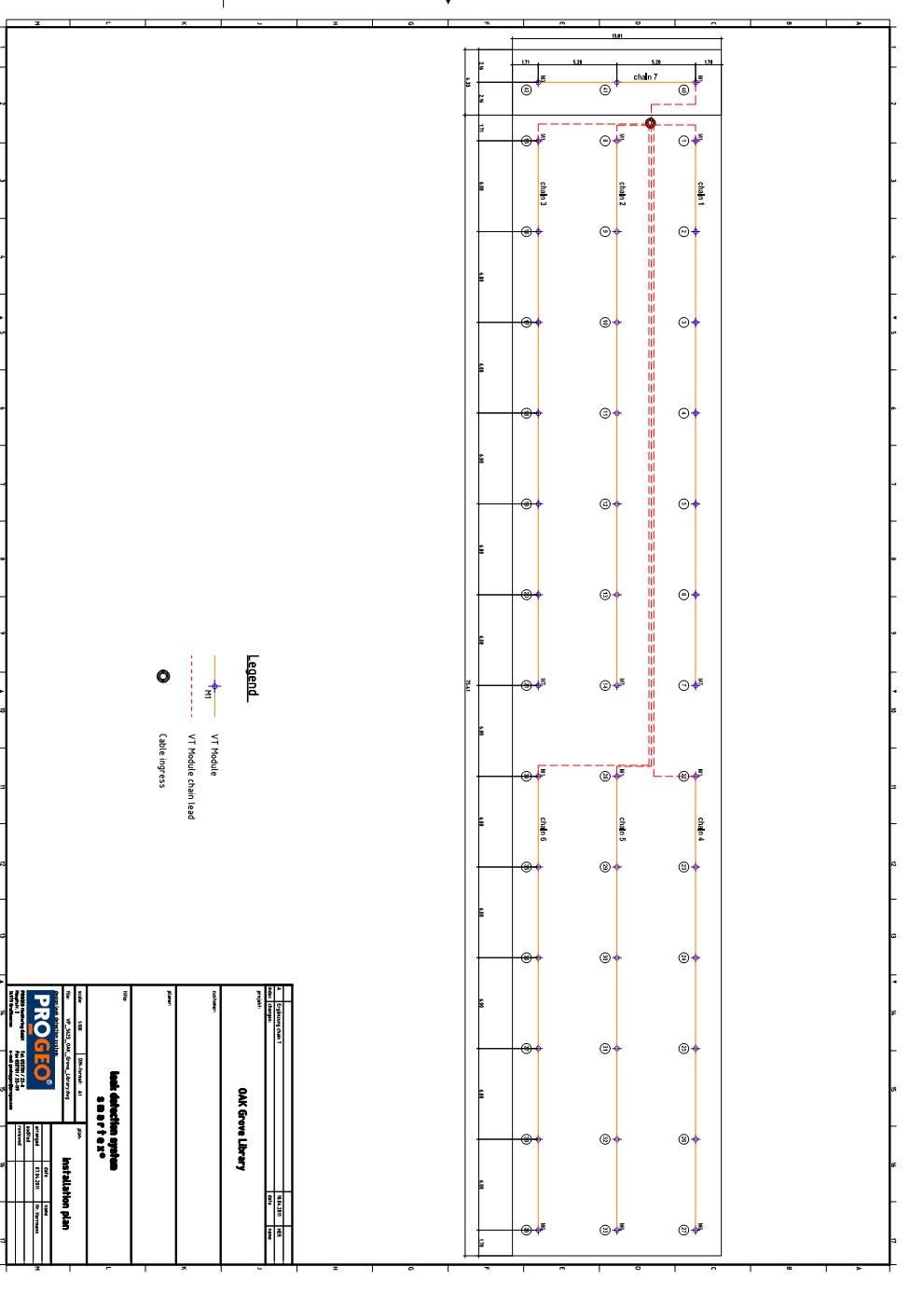 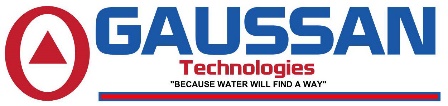 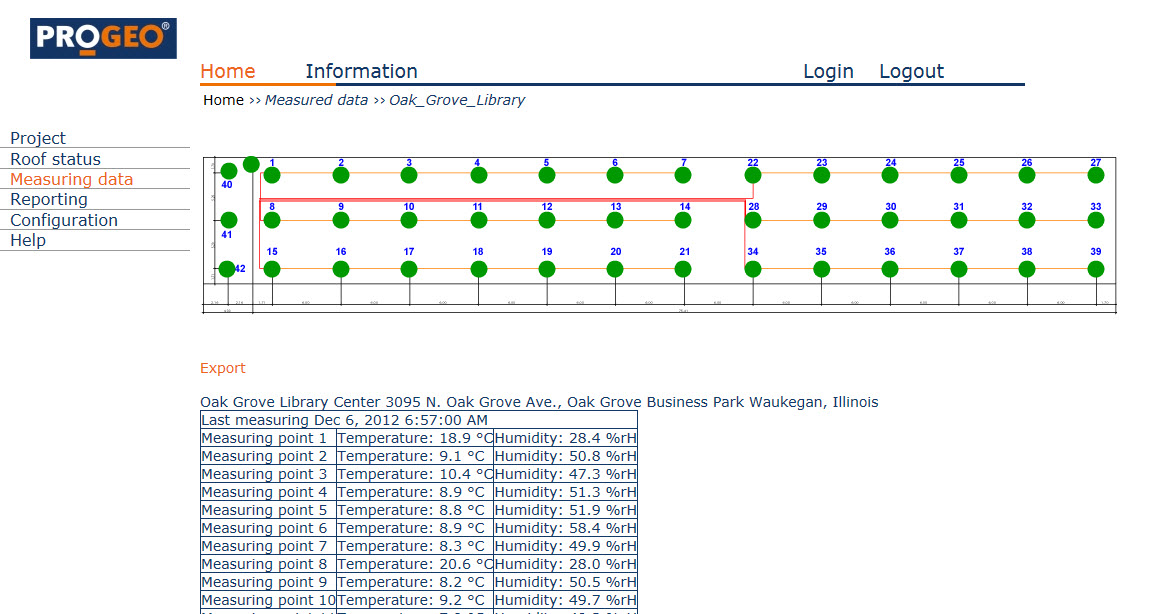 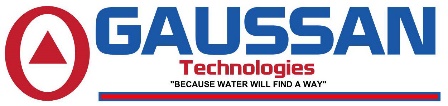 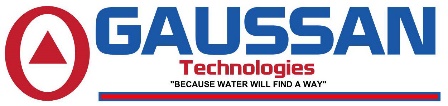 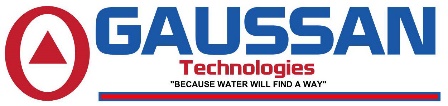 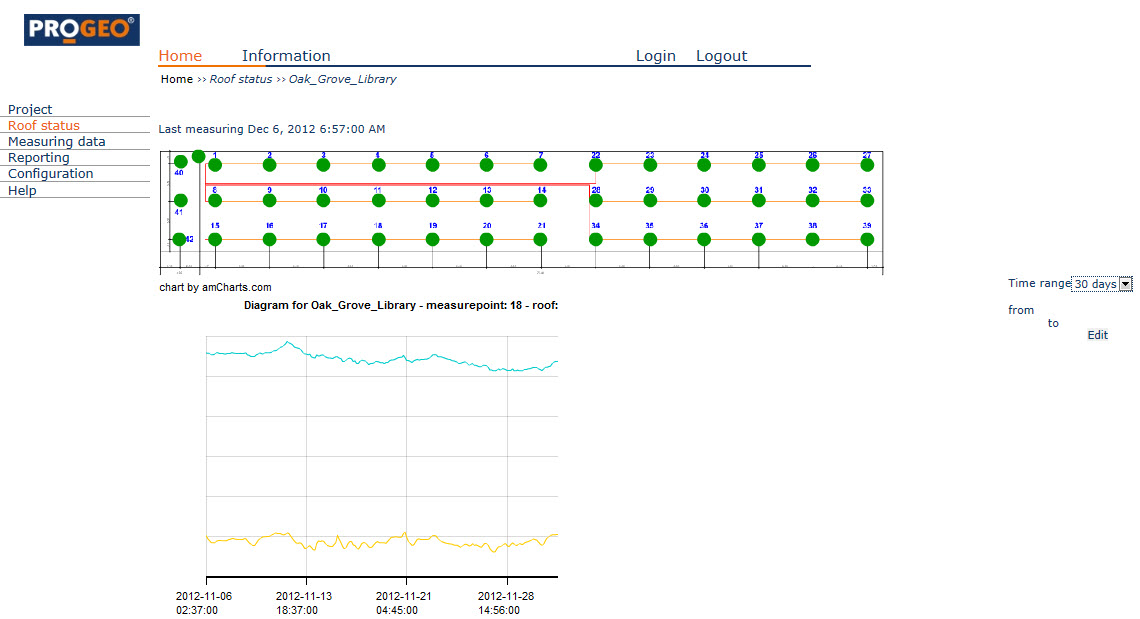 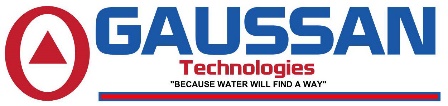 HOW DO WE KNOW IT’S WORKING?
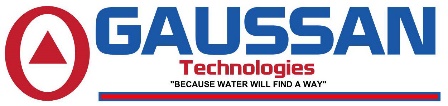 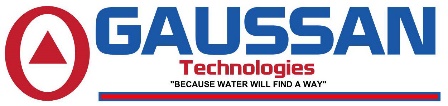 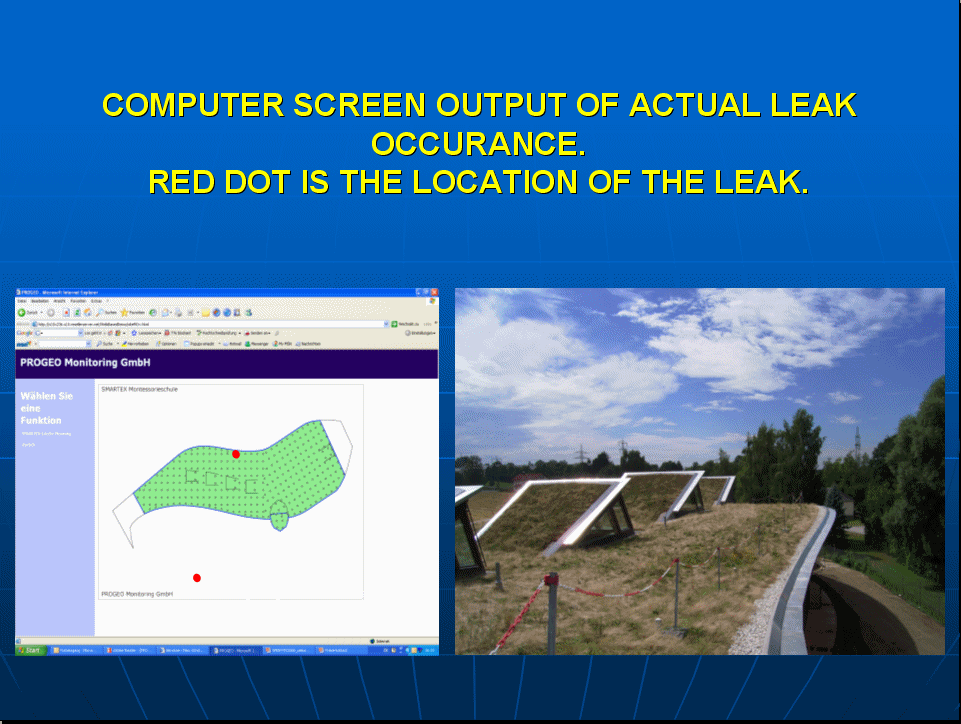 OTHER INFORMATION AVAILABLE FROM SYSTEMS
Isopleths showing readings when the system is pulsed on
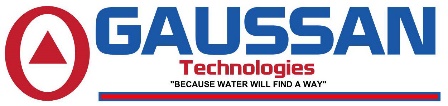 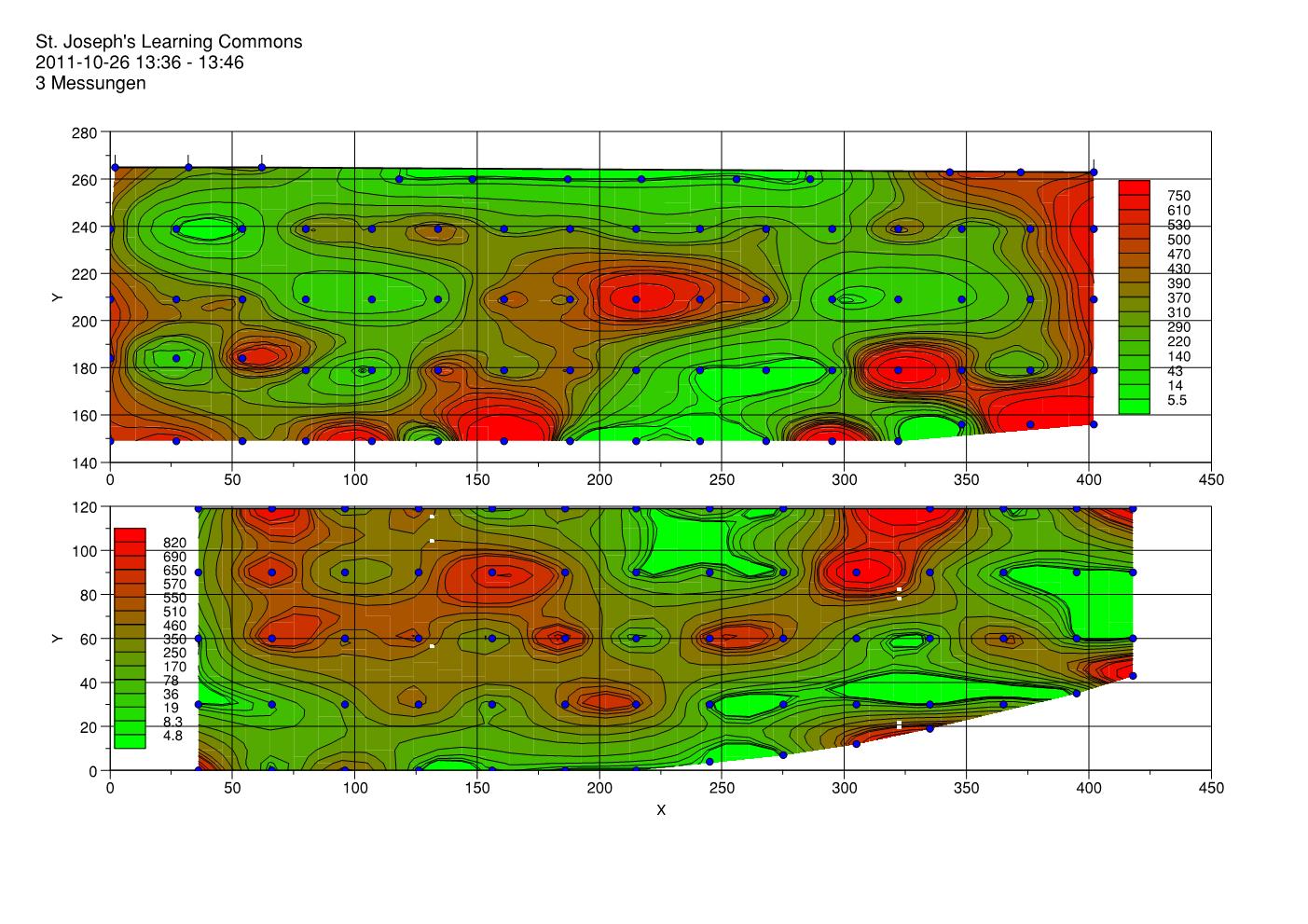 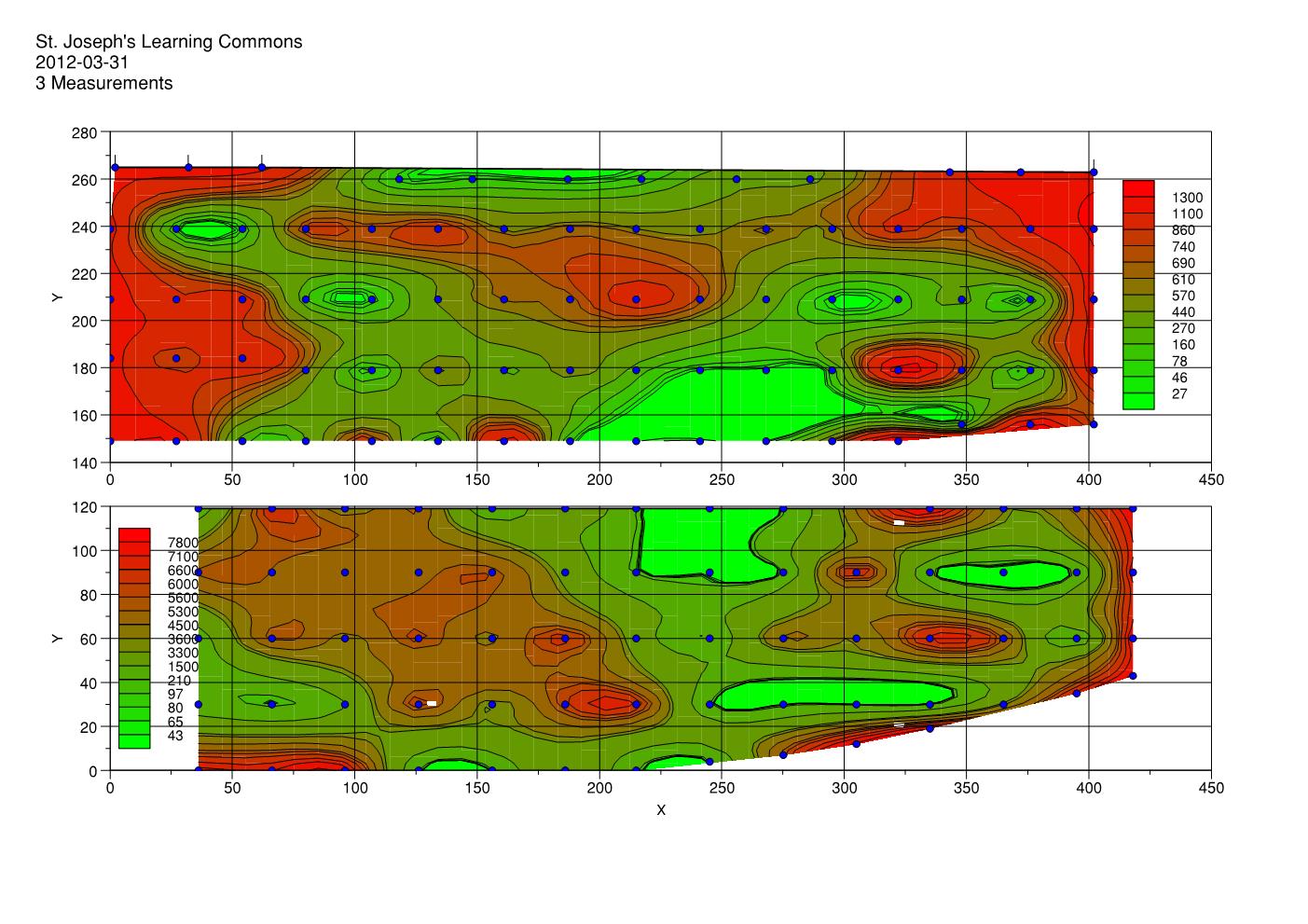 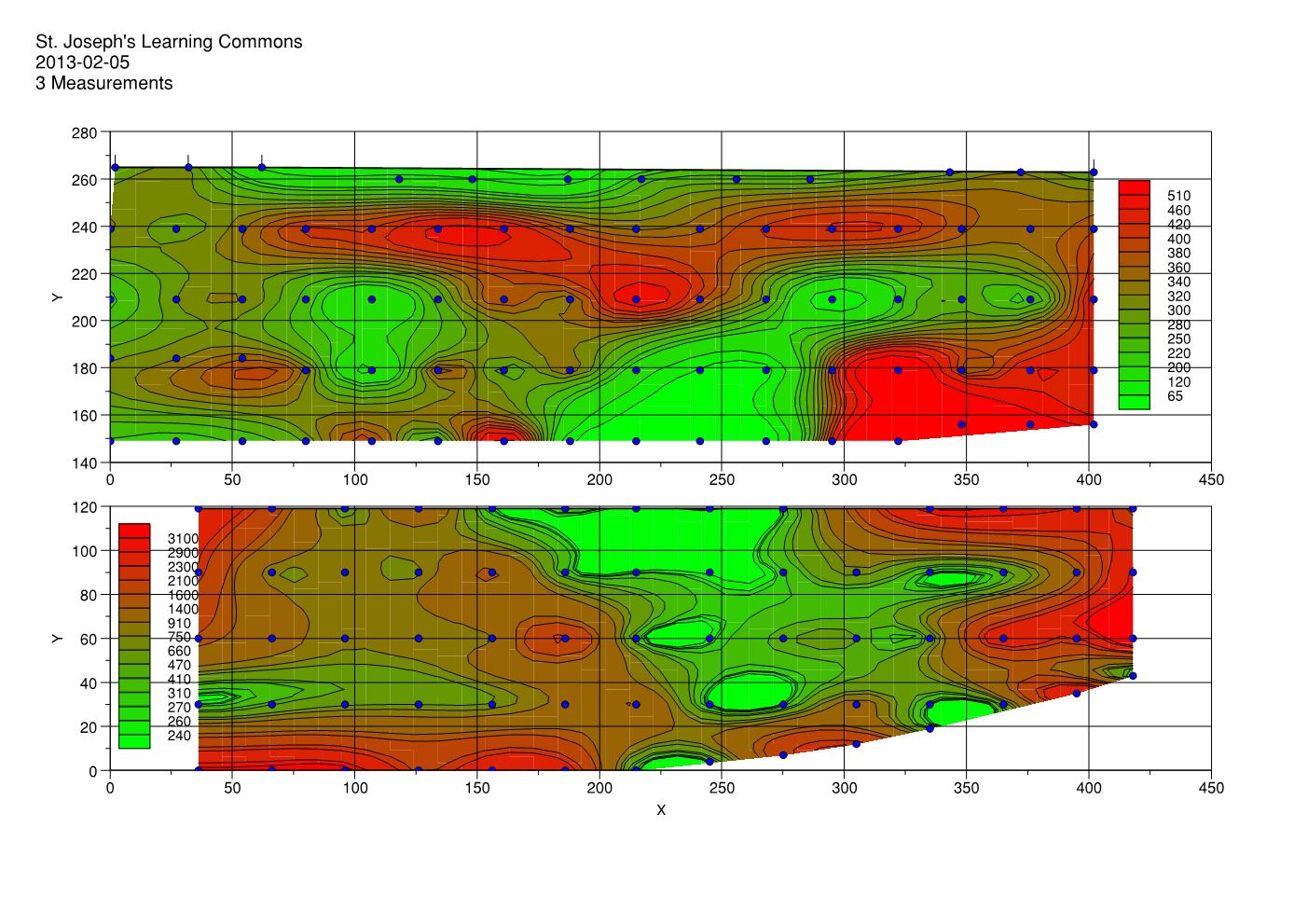 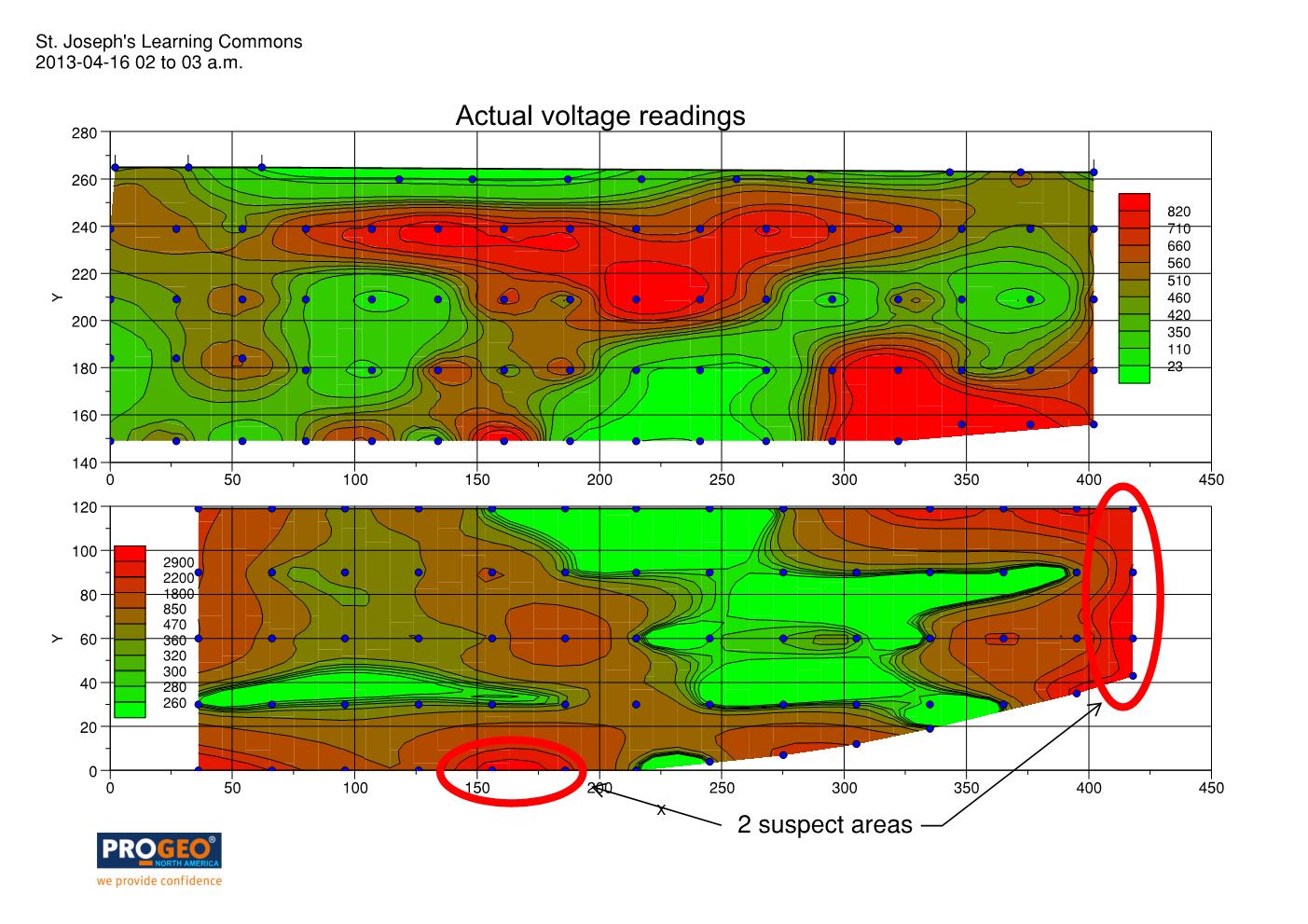 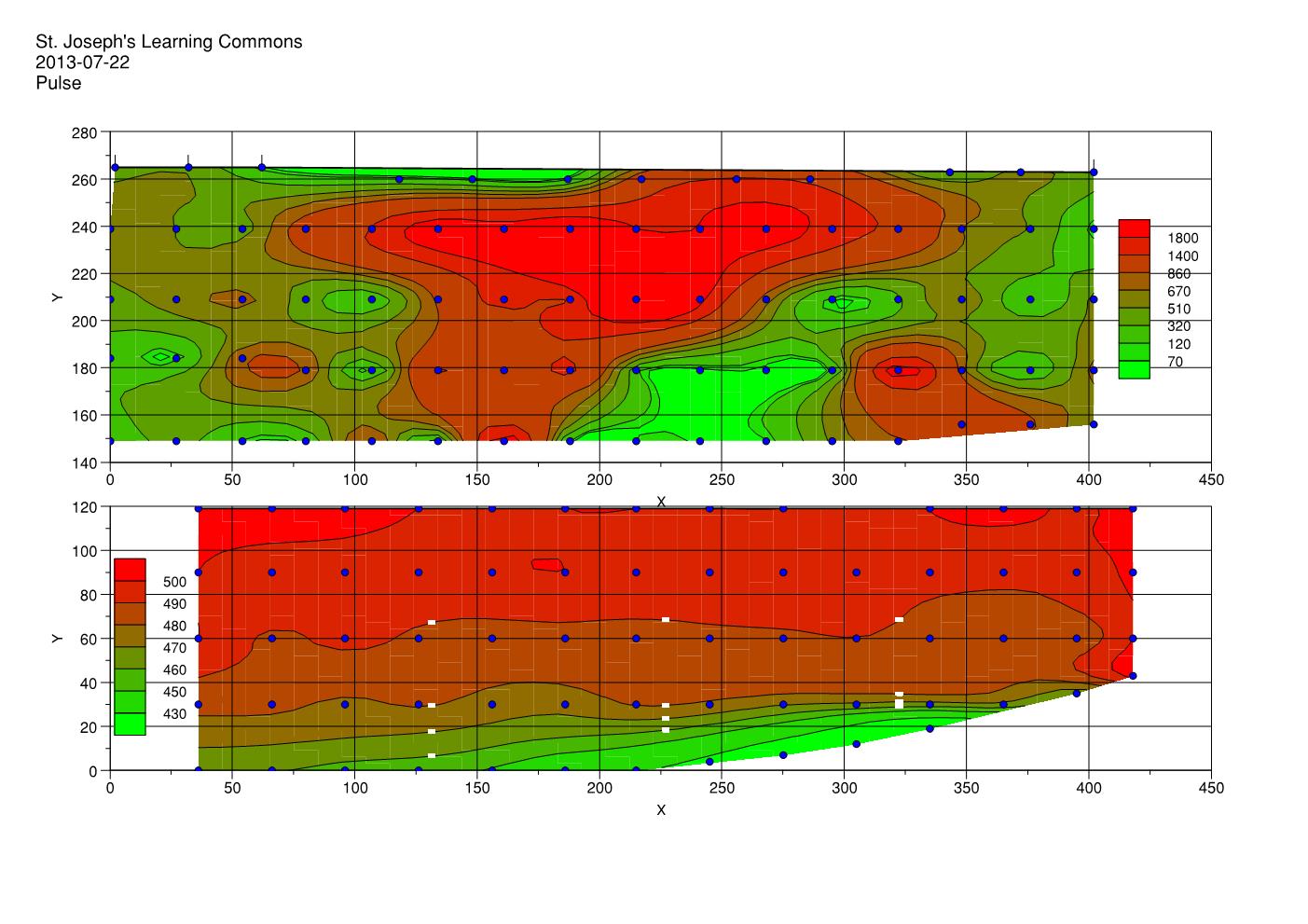 Isopleths showing readings when the system is off…
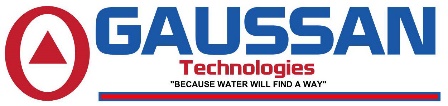 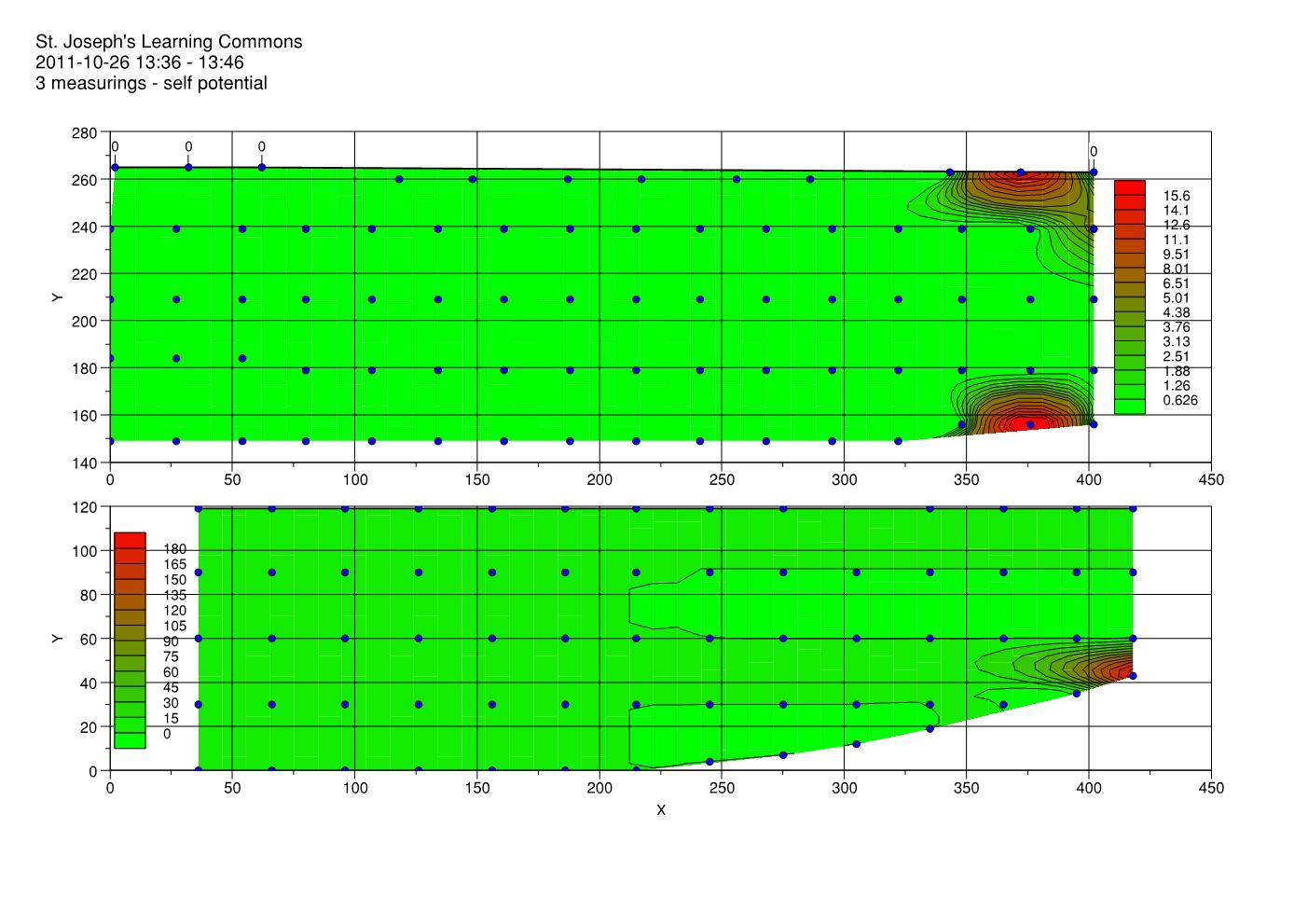 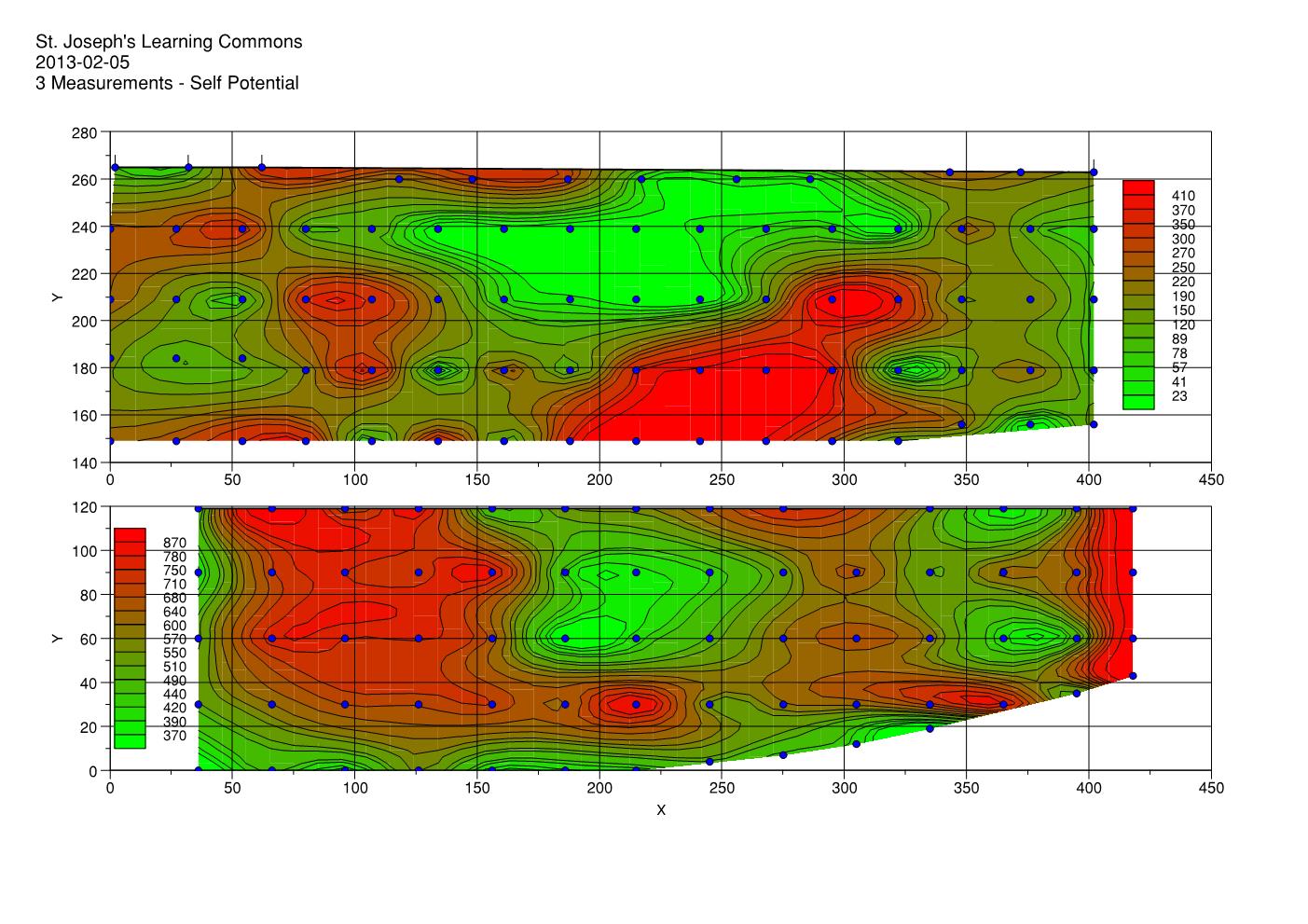 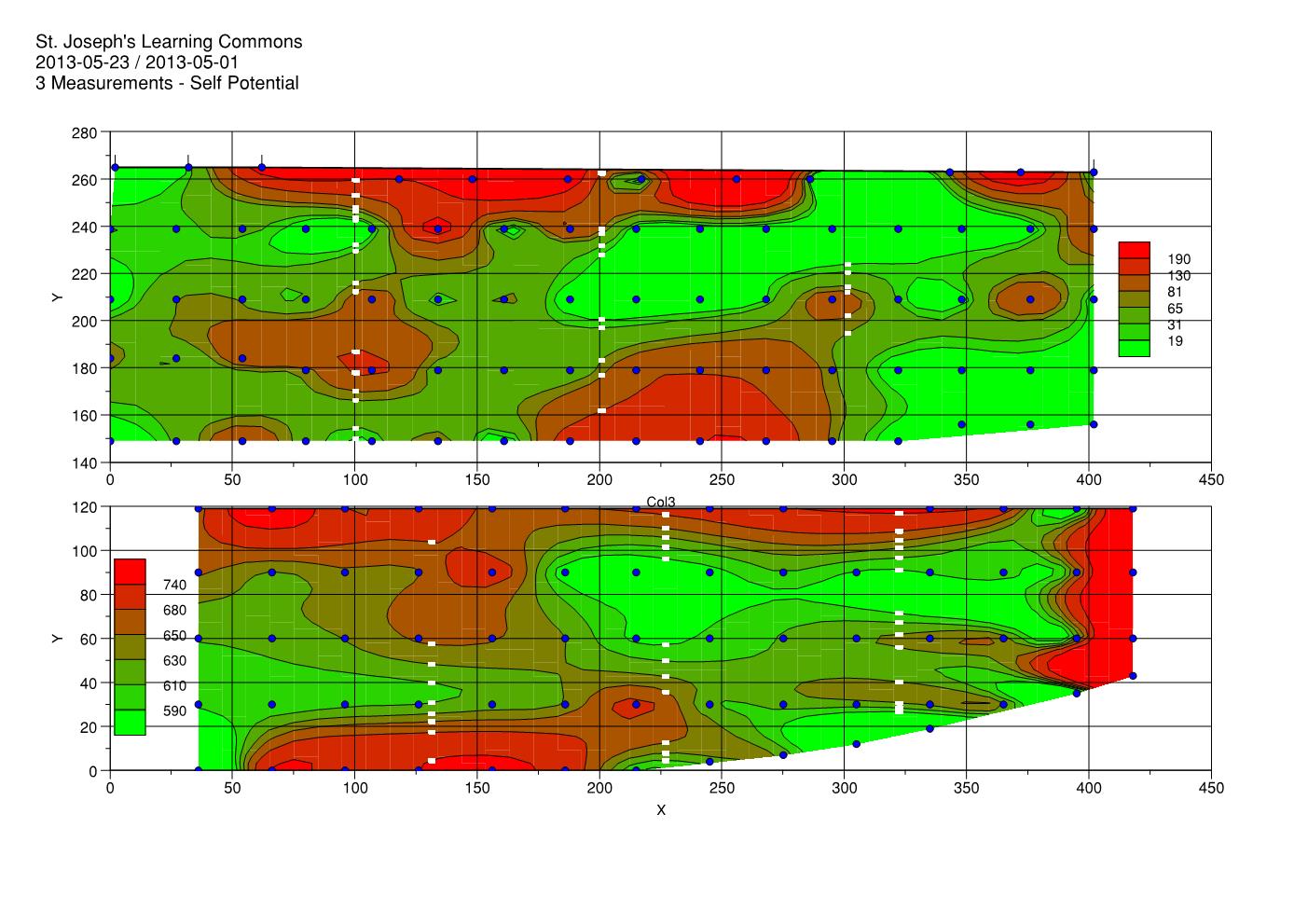 END OF PRESENTATION
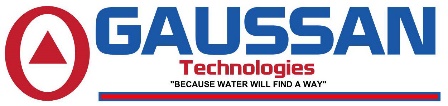